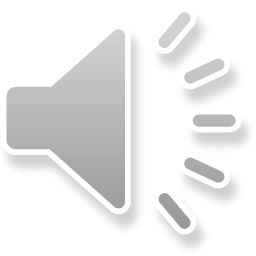 Stand By You
与by有关的短语
华南师范大学外国语言文化学院 邓诗婷
广东省河源市连平县陂头中学   赖海燕
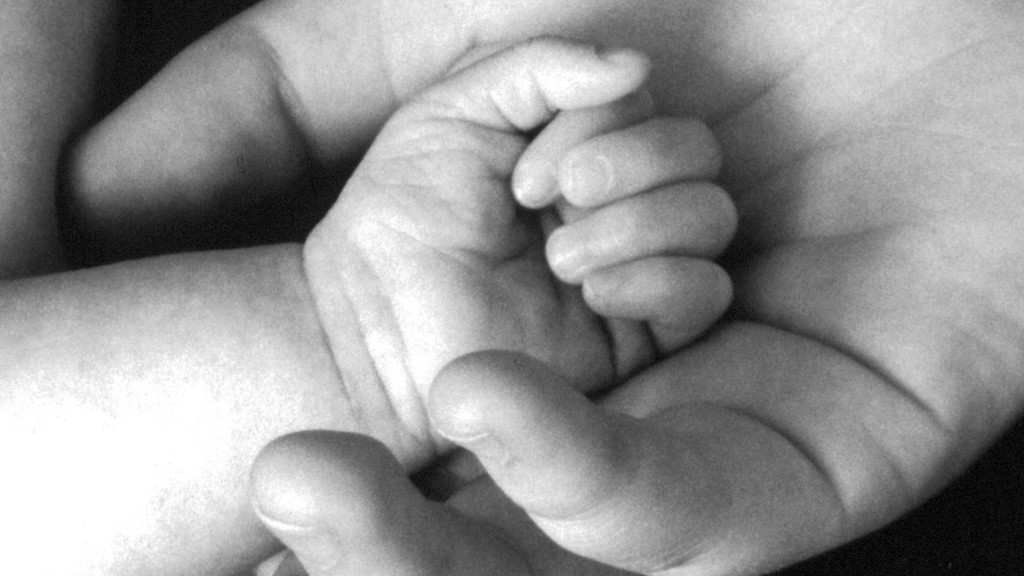 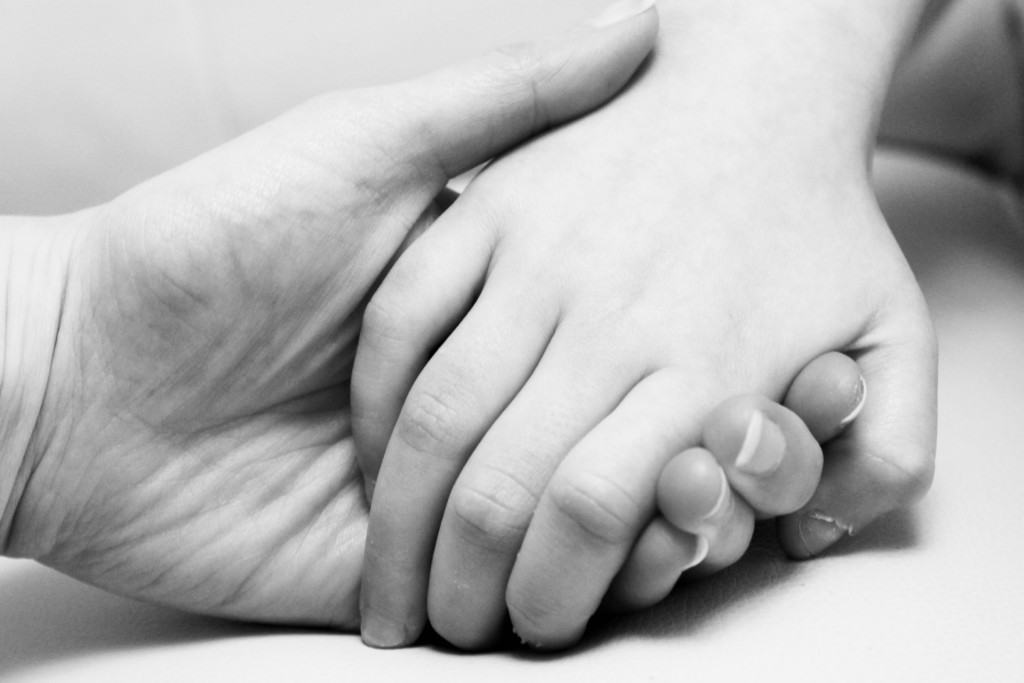 Hands put your empty hands in mine
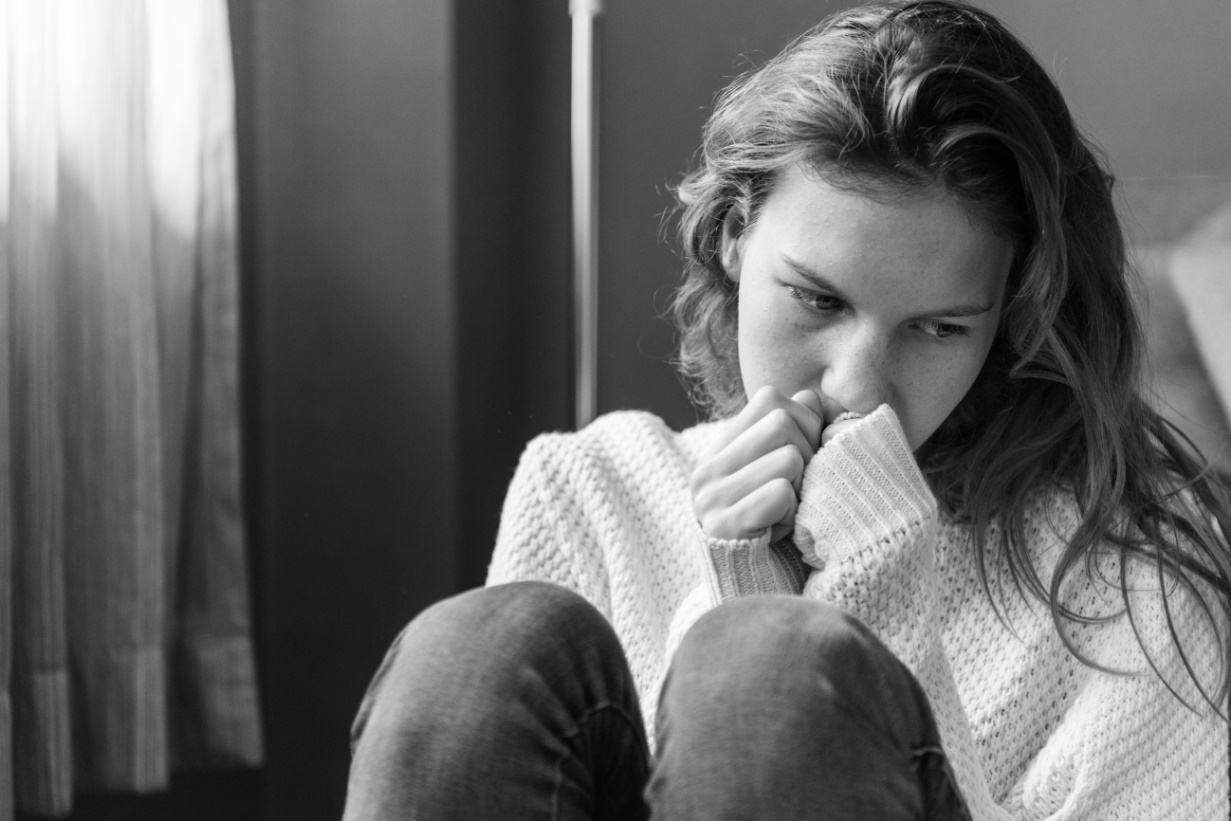 And scars show me all the scars you hide
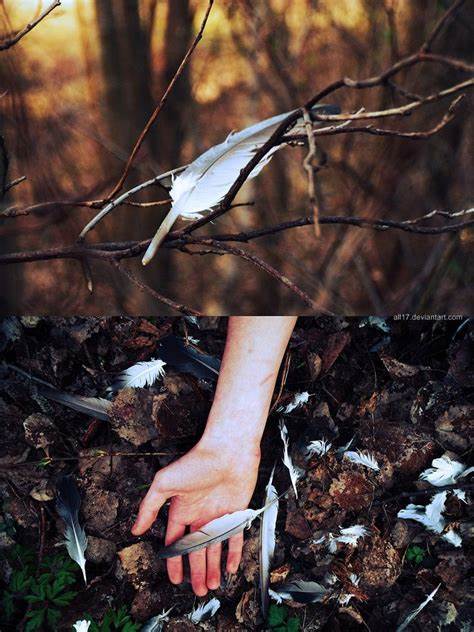 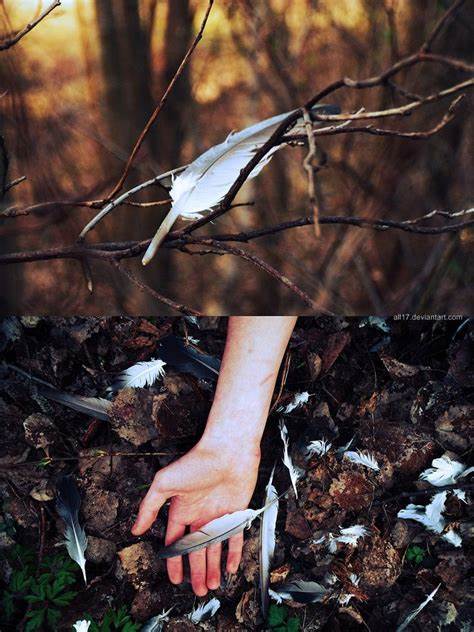 And hey if your wings are broken
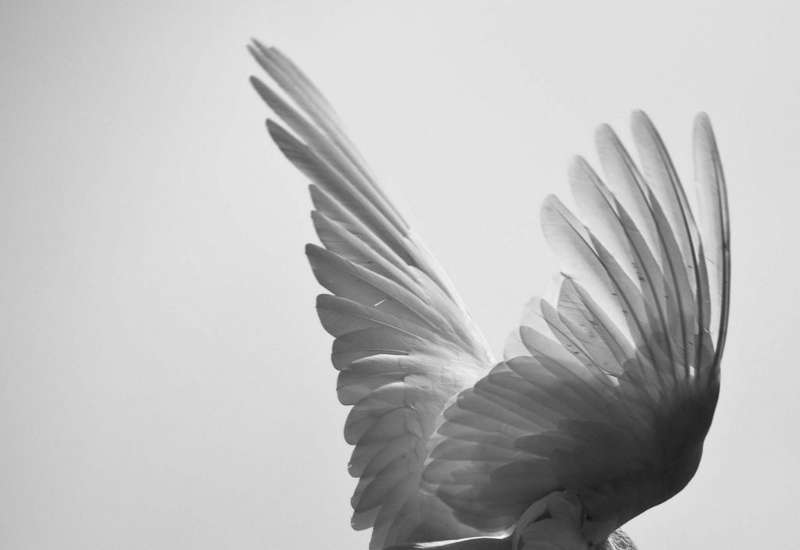 Please take mine so yours can open too
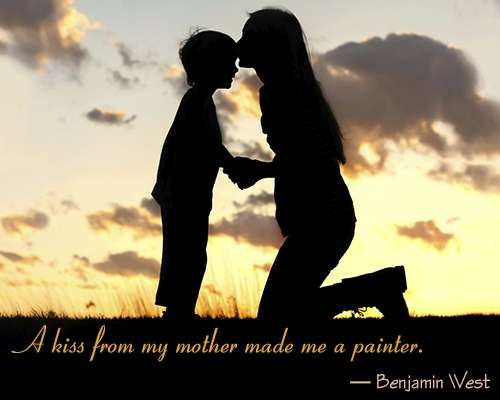 Cause 
I'm gonna stand by you
by
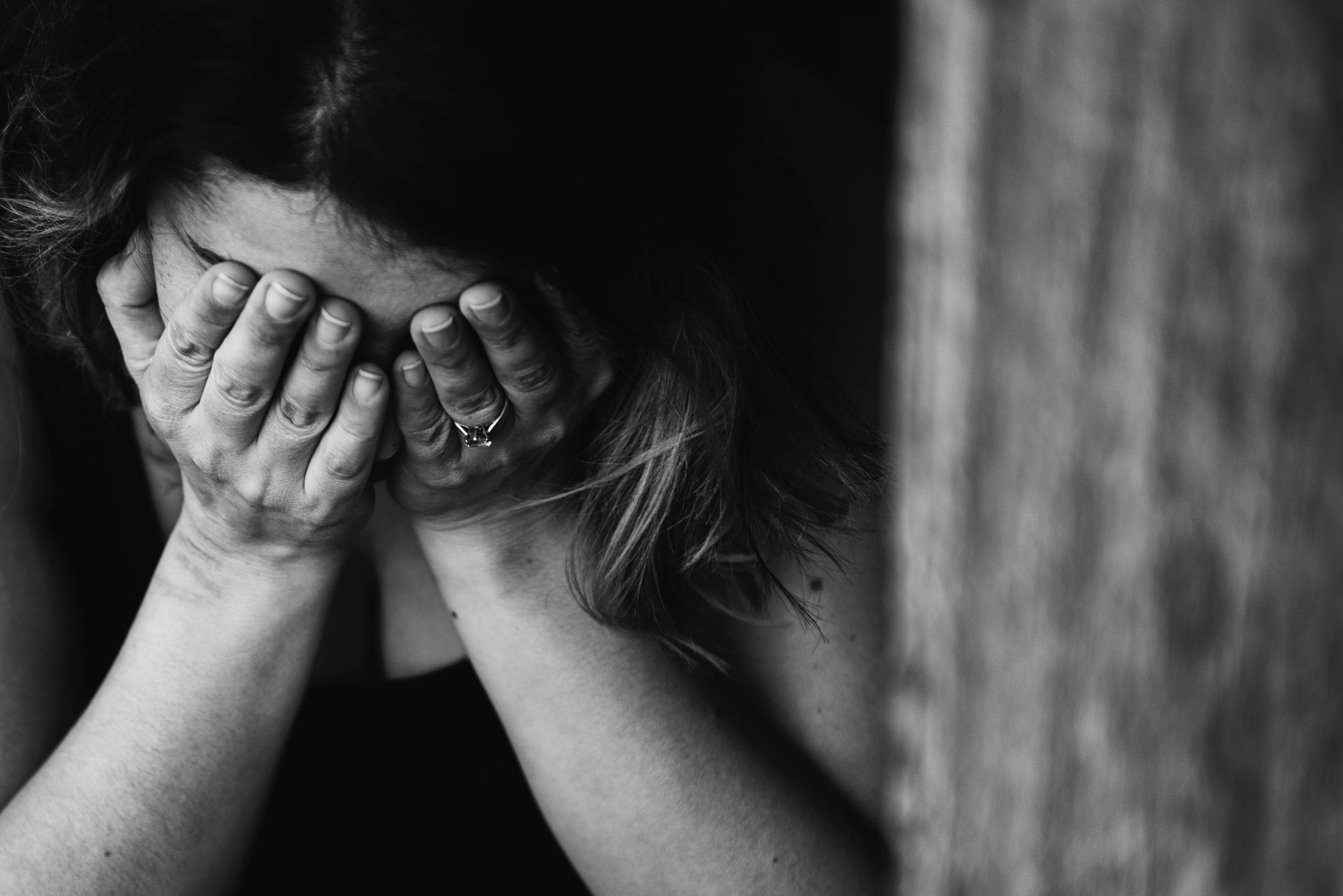 Oh tears make a lot of scopes in your eyes
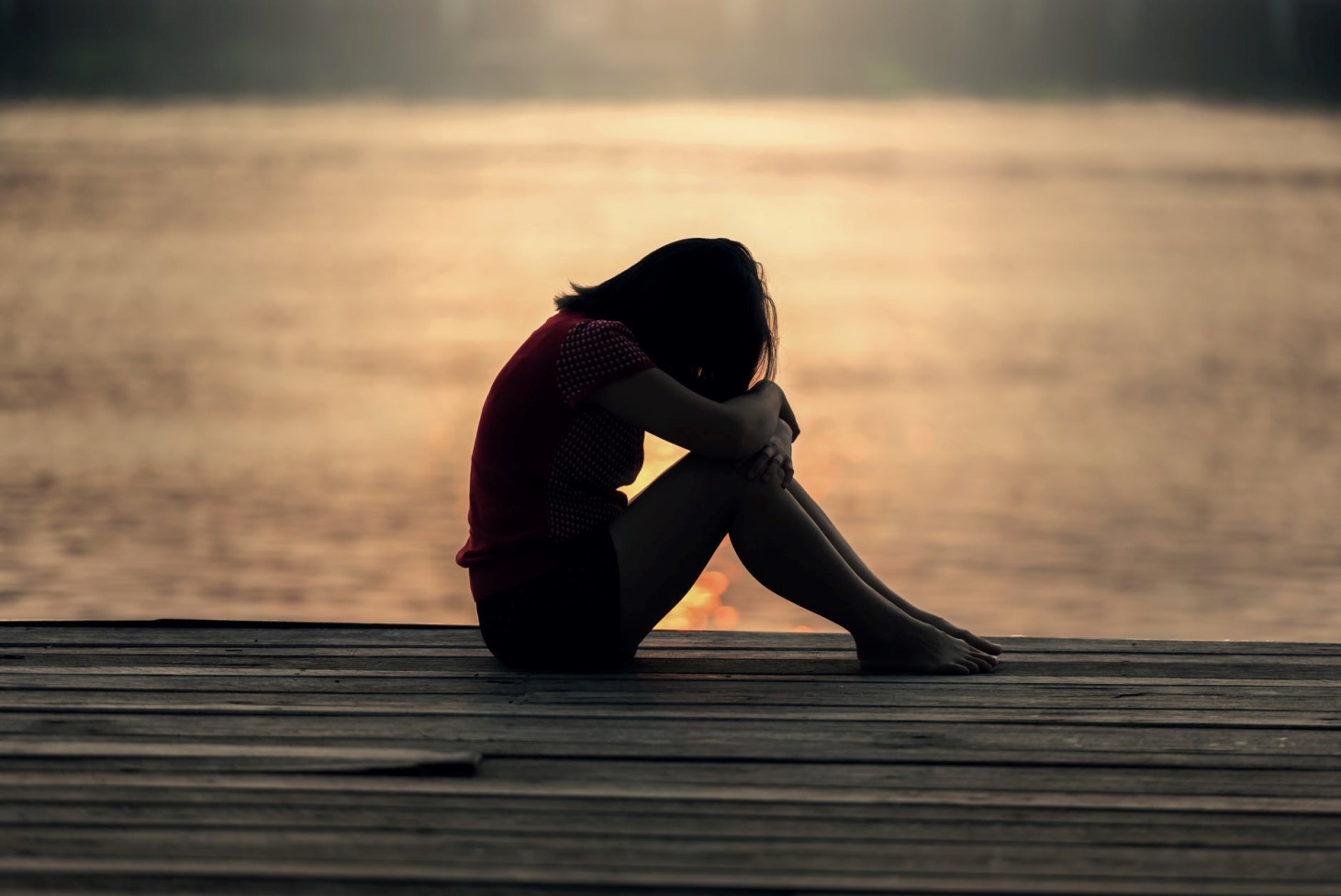 And hurt I know you're hurting but so am I
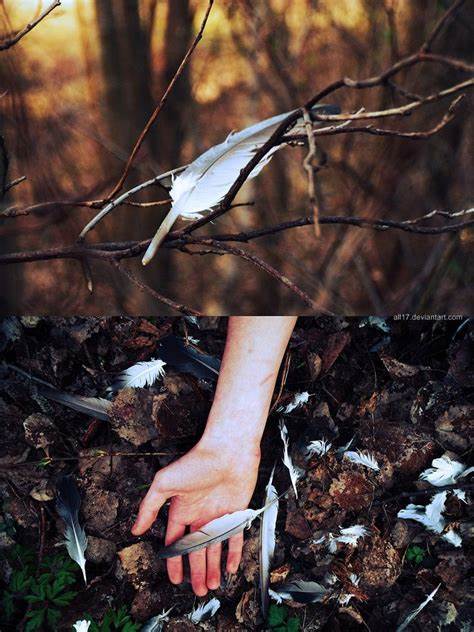 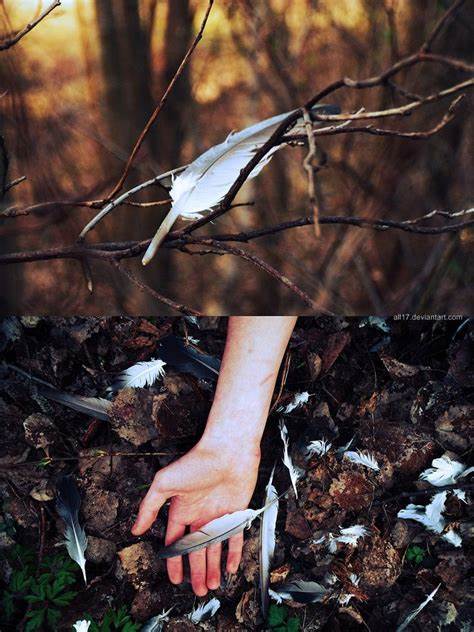 And love if your wings are broken
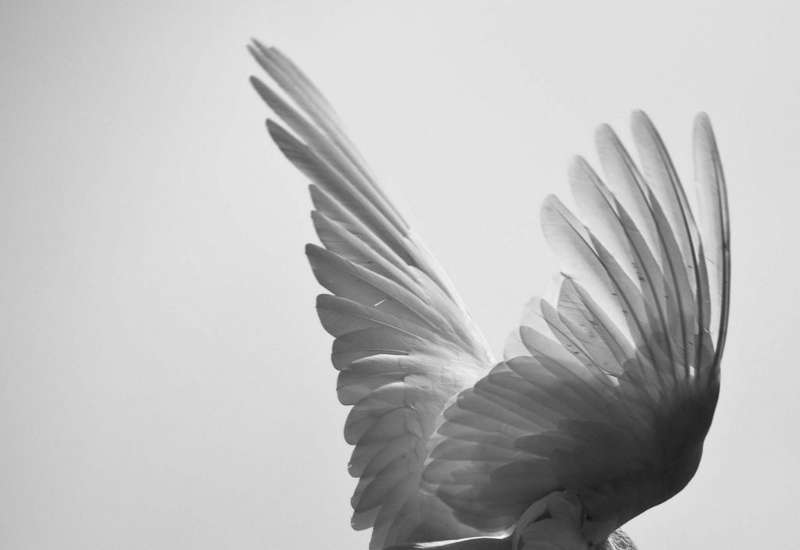 Borrow mine so yours can open too
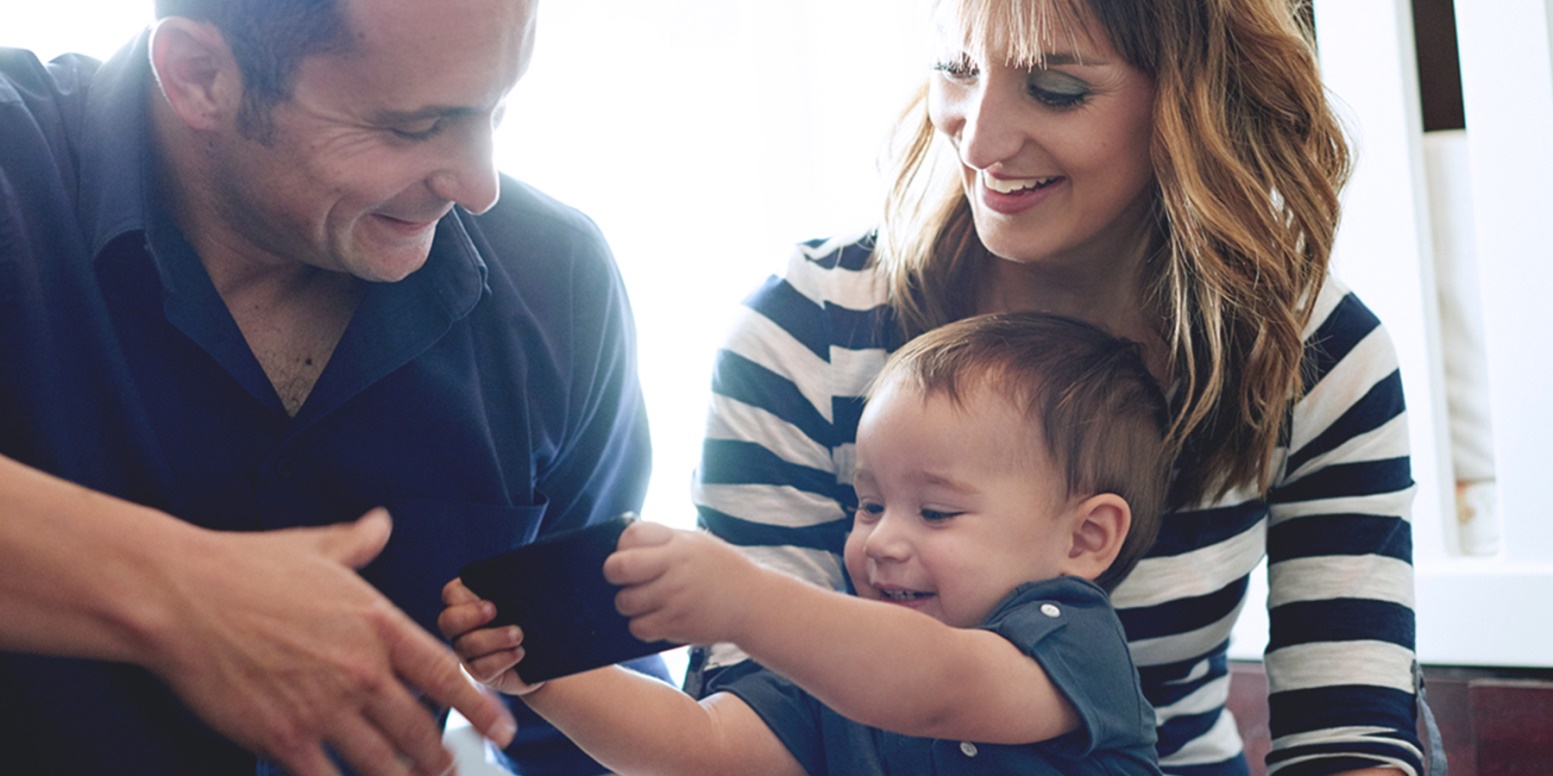 Cause 
I'm gonna stand by you
by
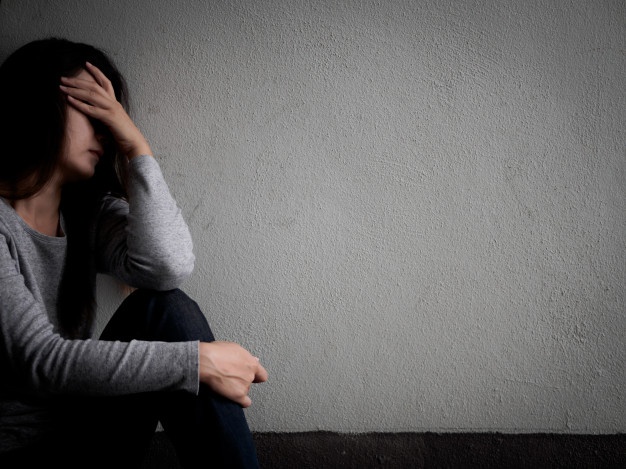 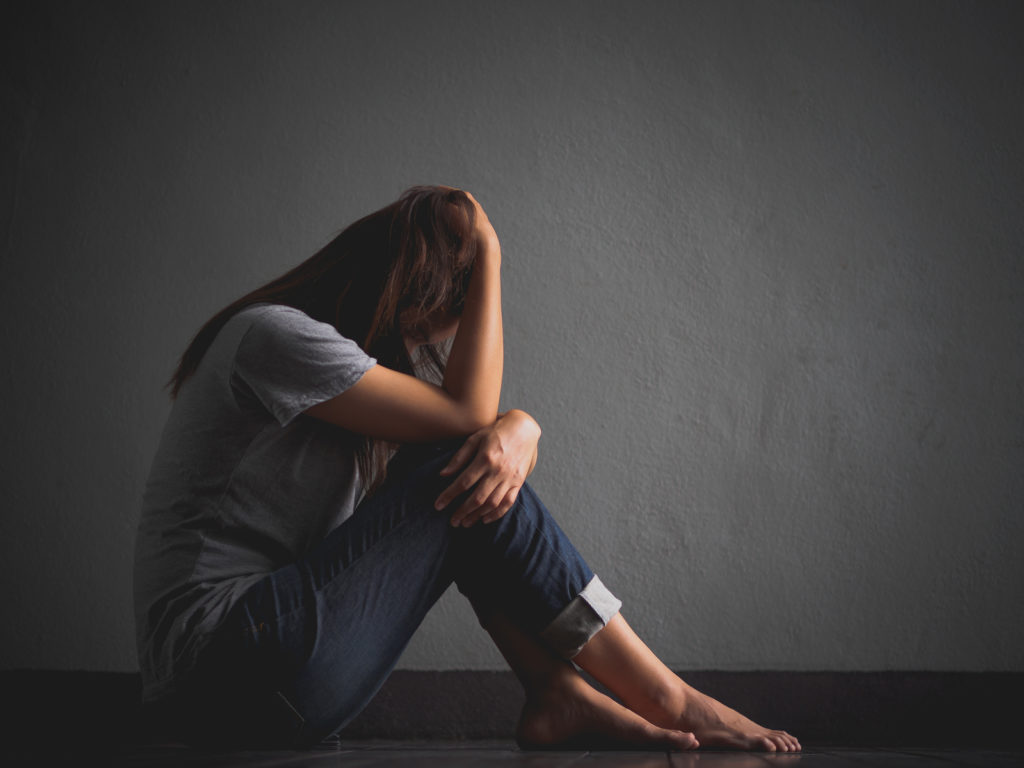 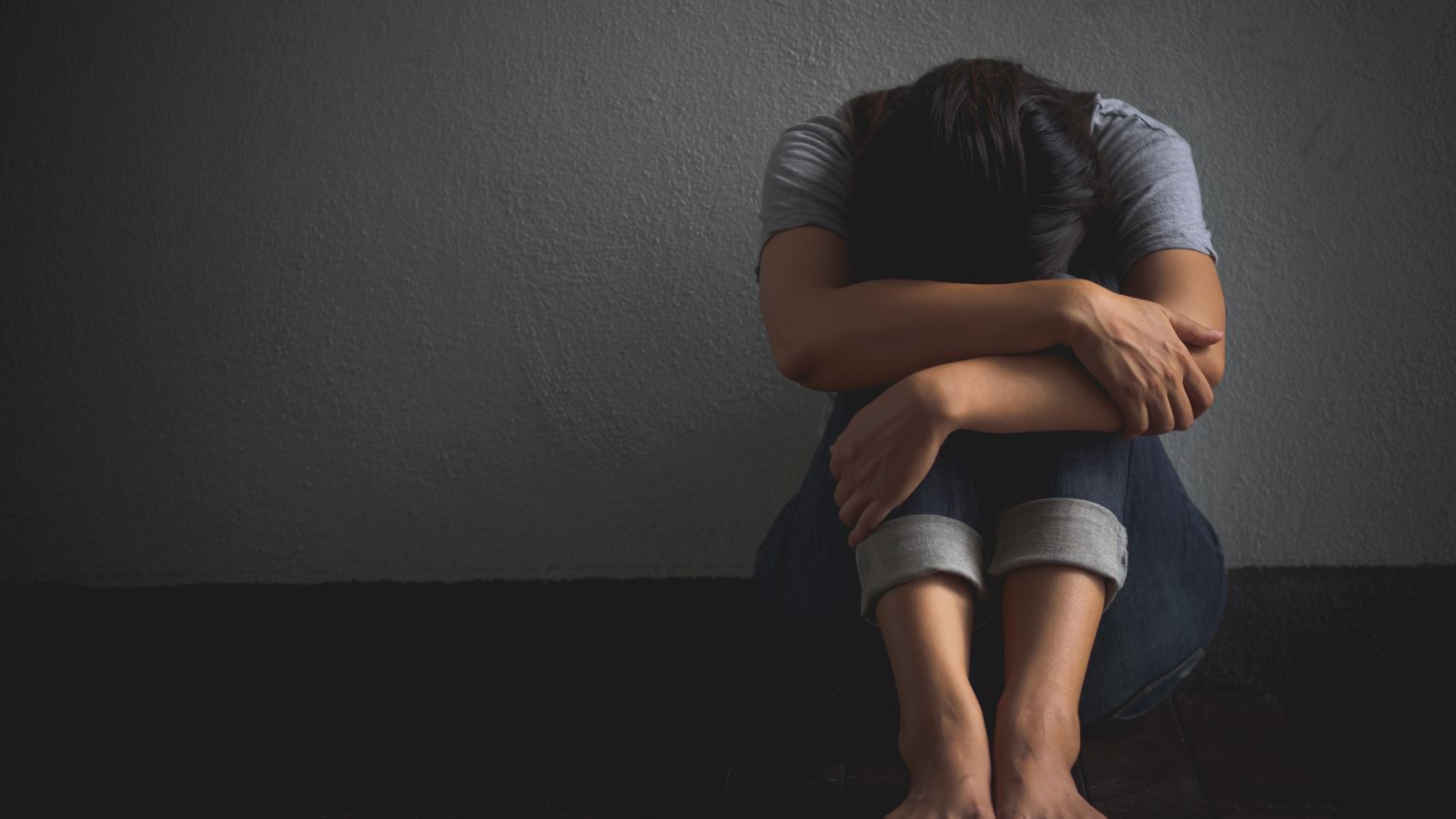 Even if we're breaking down
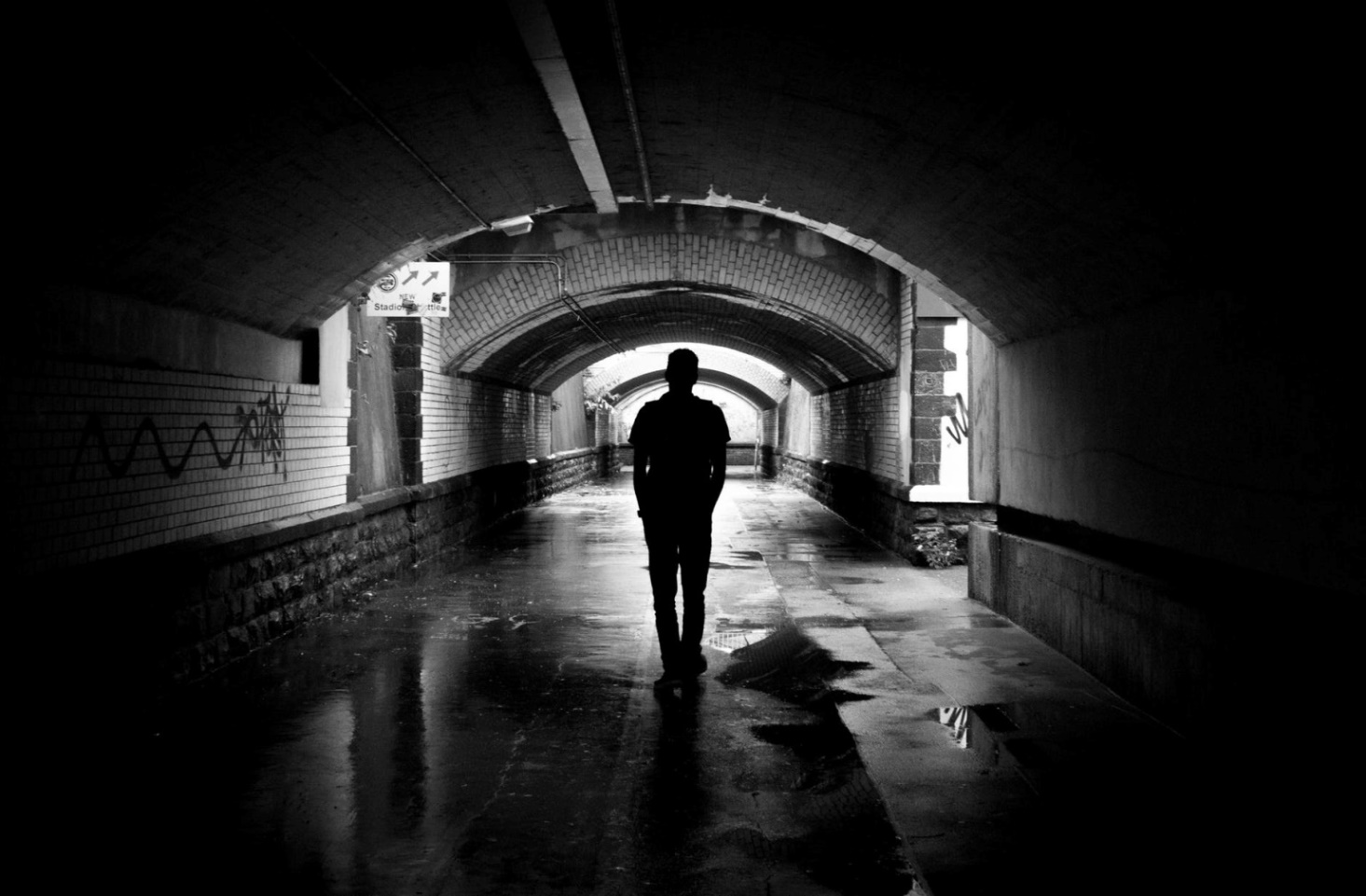 We can find a way to break through
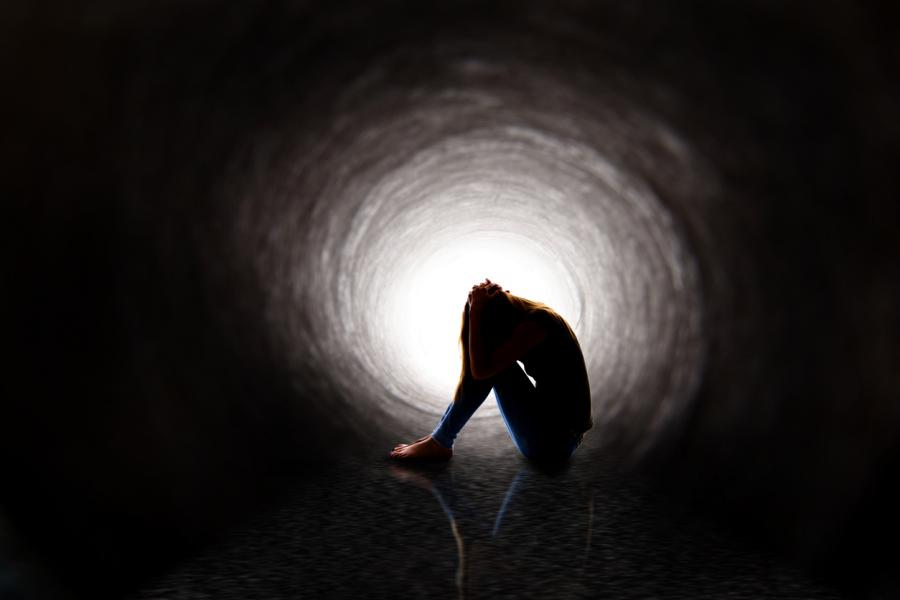 Even if we can't find heaven
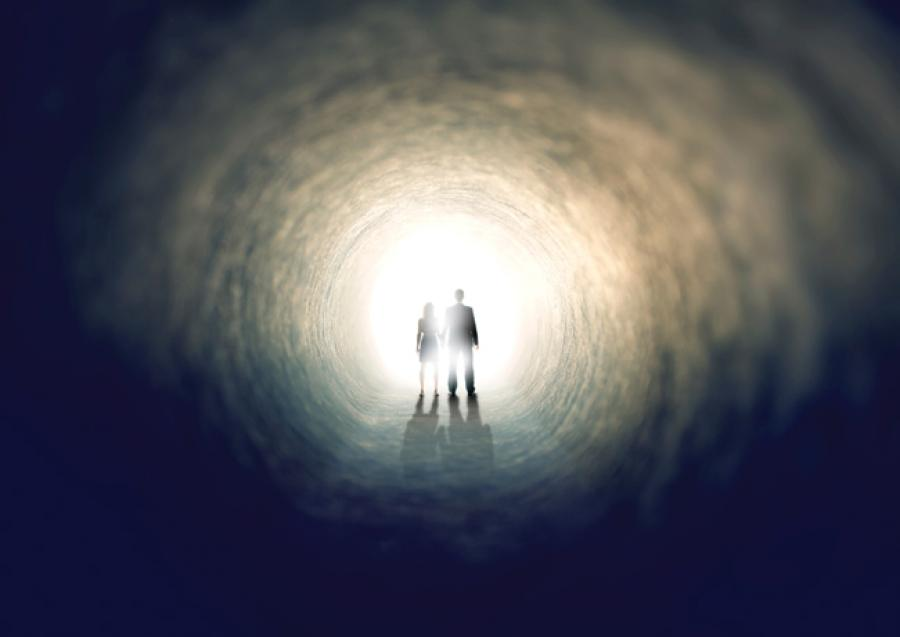 I'll walk through Hell with you
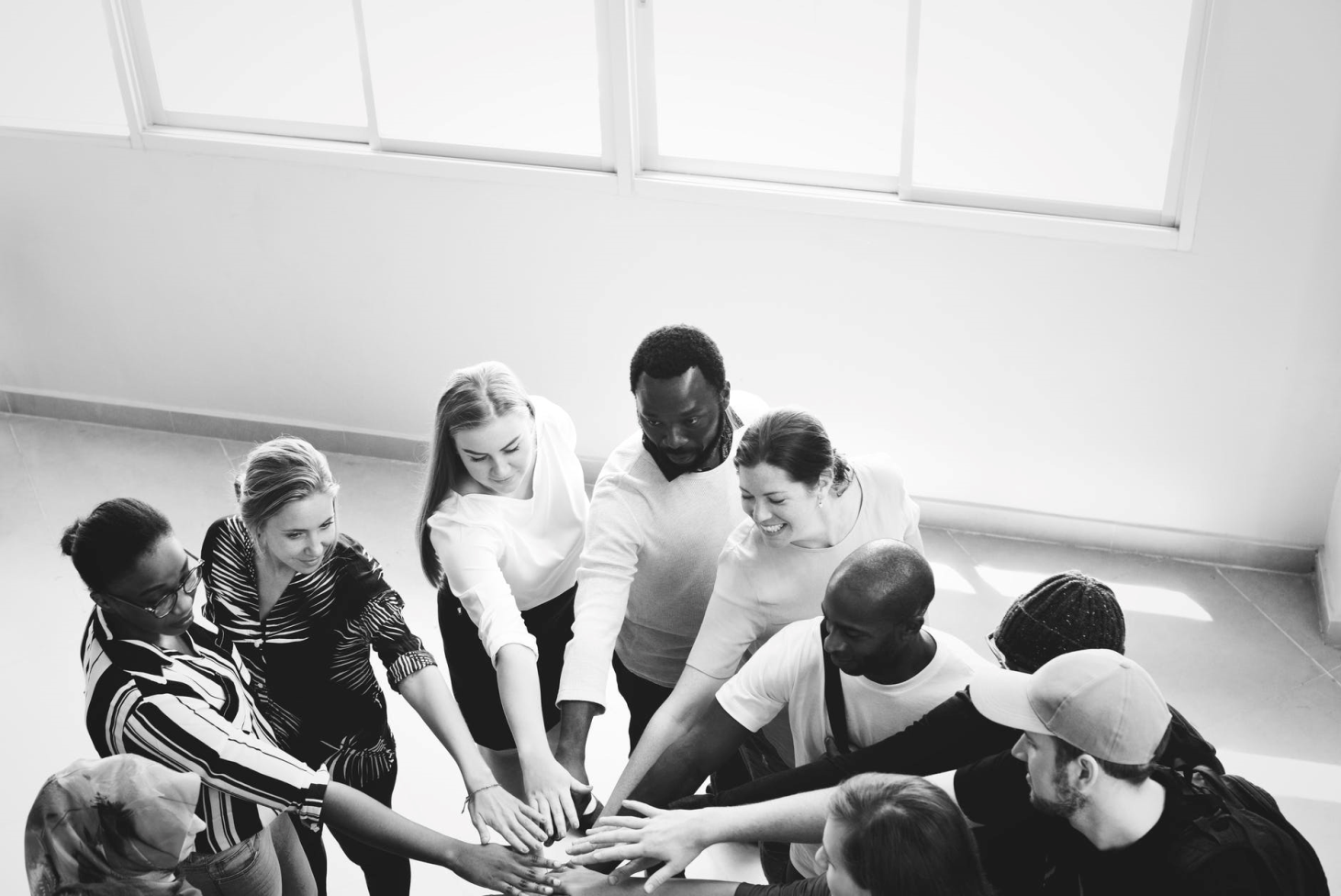 Love you're not alone
Cause I'm gonna stand by you
by
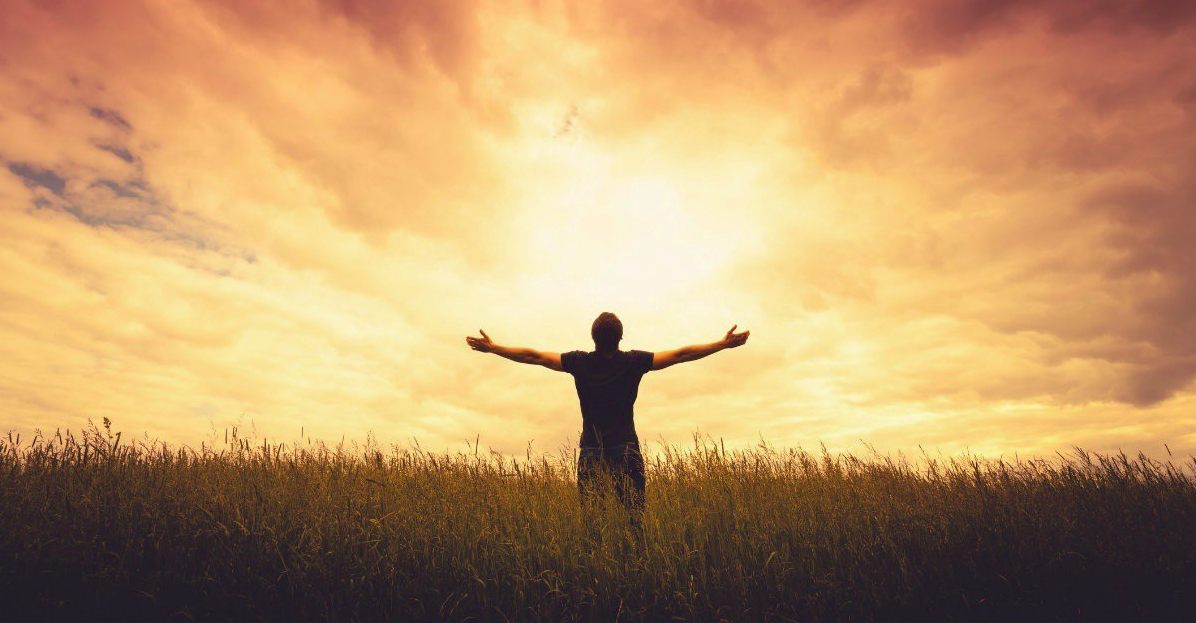 Even if we can't find heaven
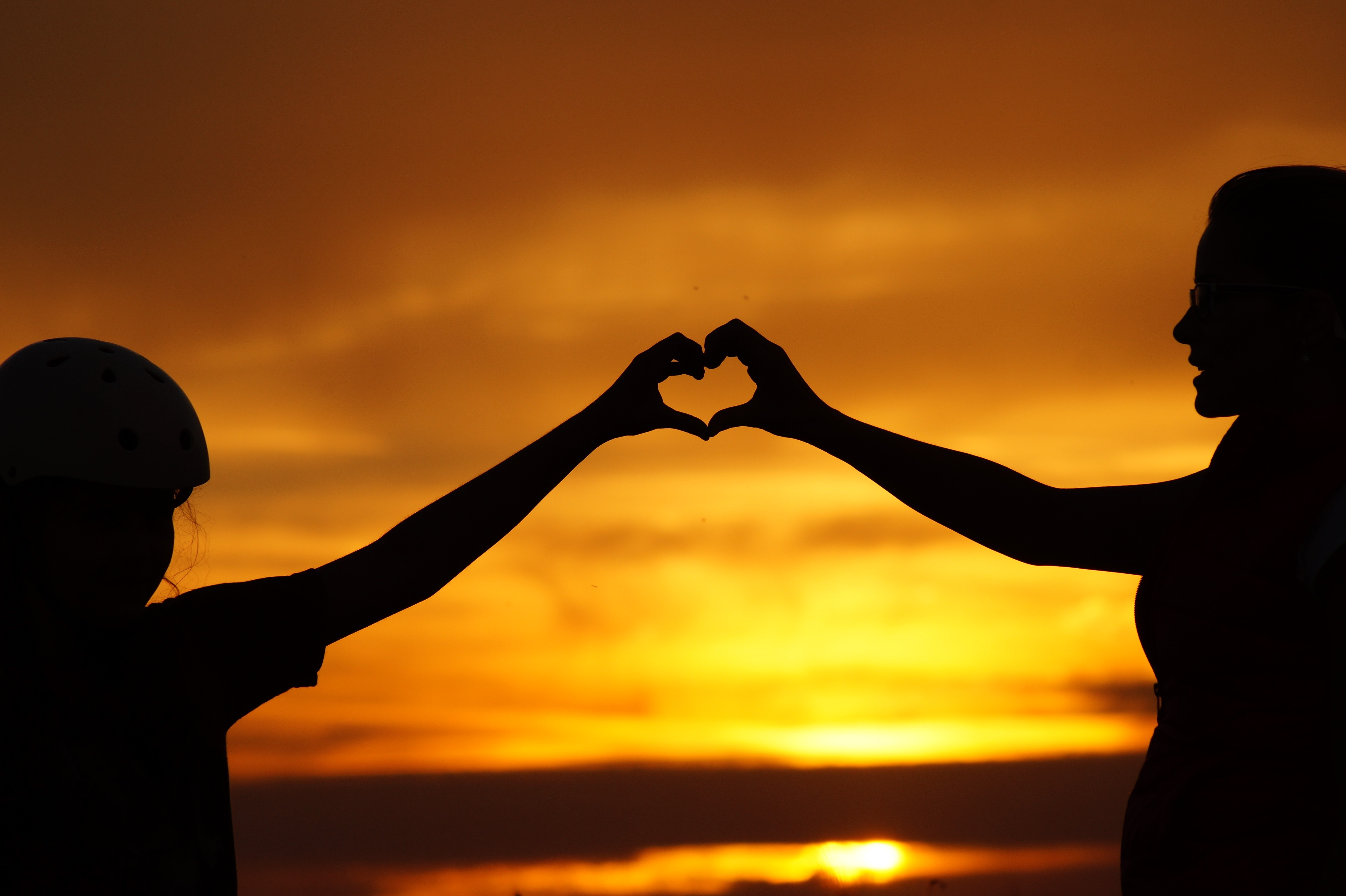 I'm gonna
 stand by you
by
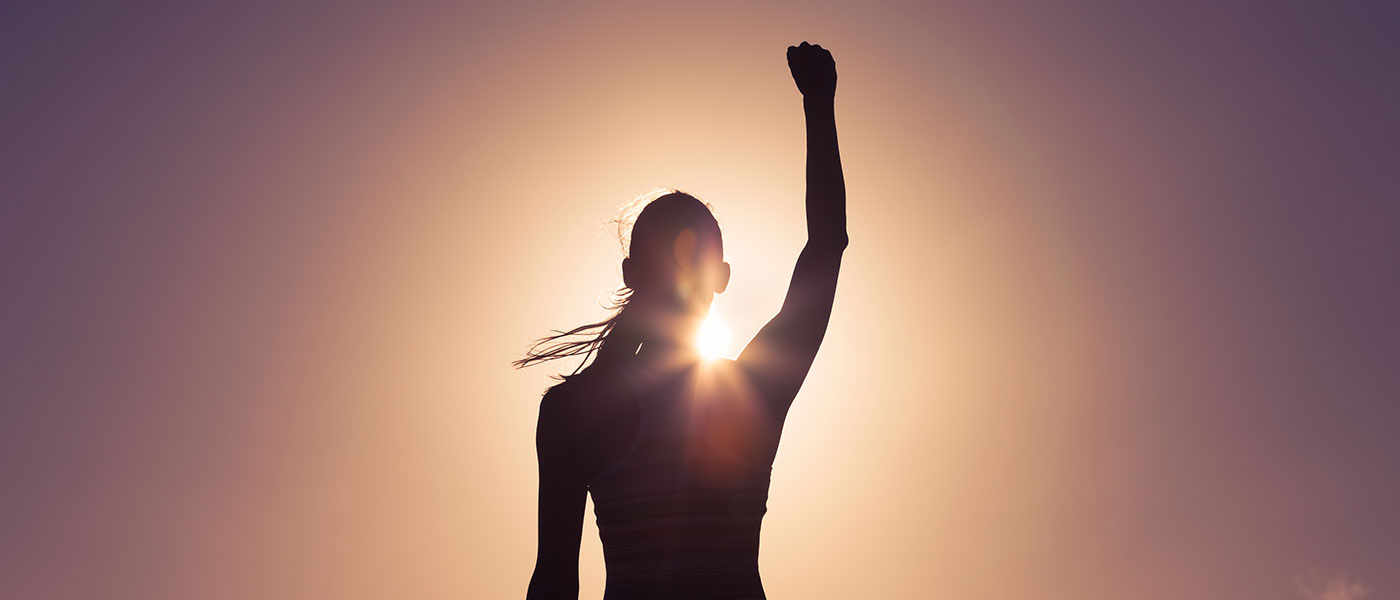 Even if we can't find heaven
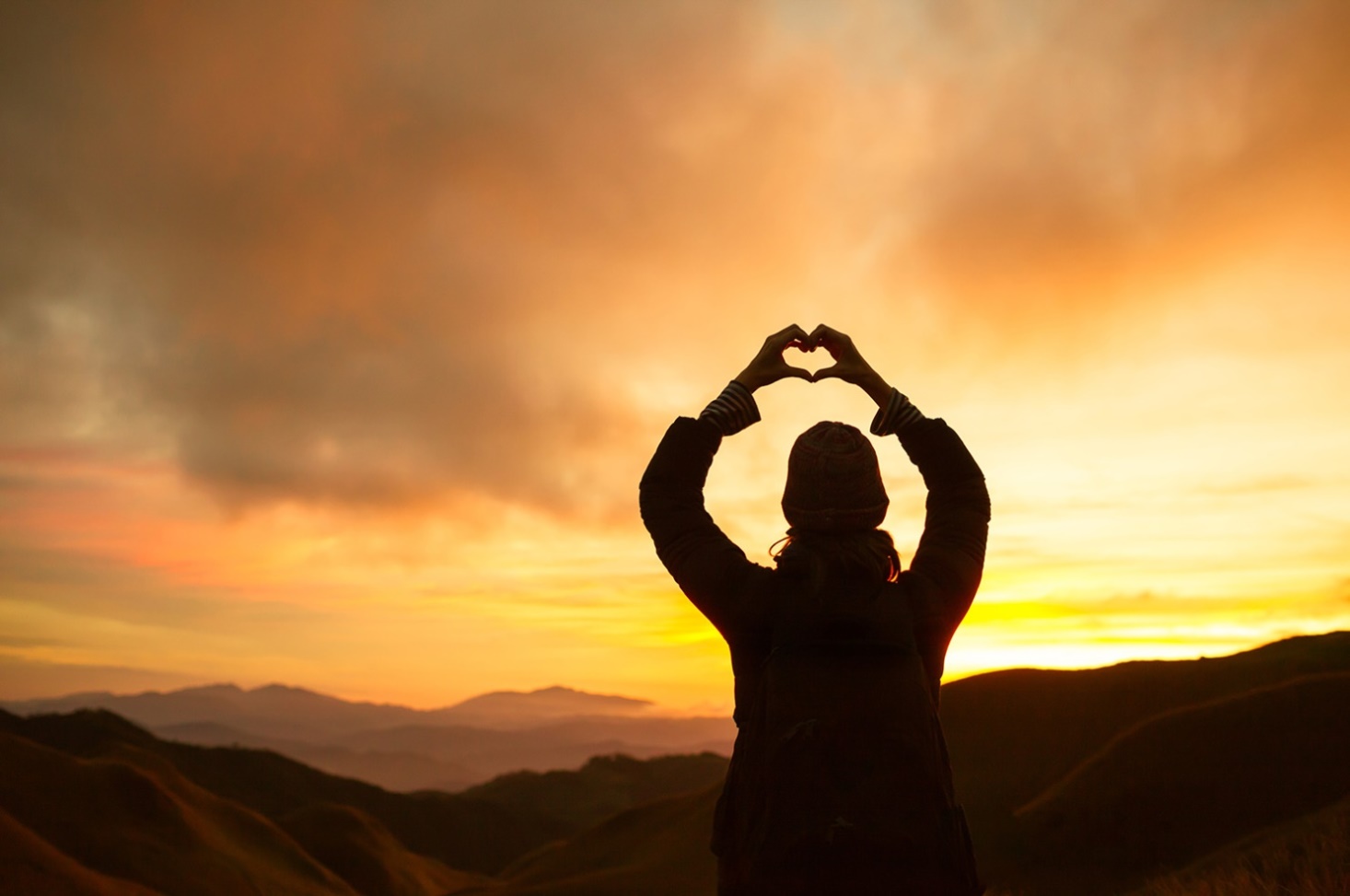 I'll walk through Hell with you
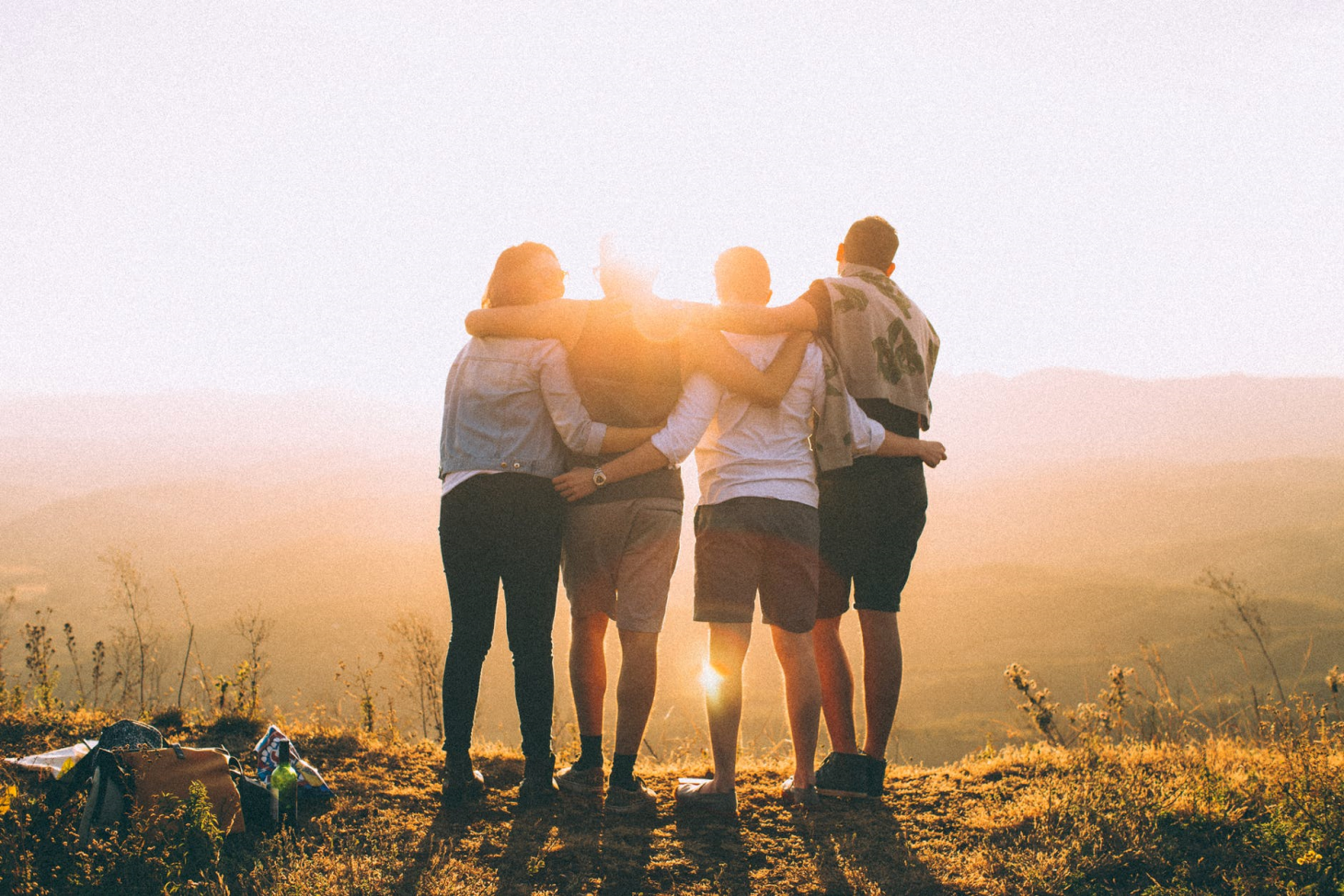 Love you're not alone
Cause I'm gonna stand by you
by
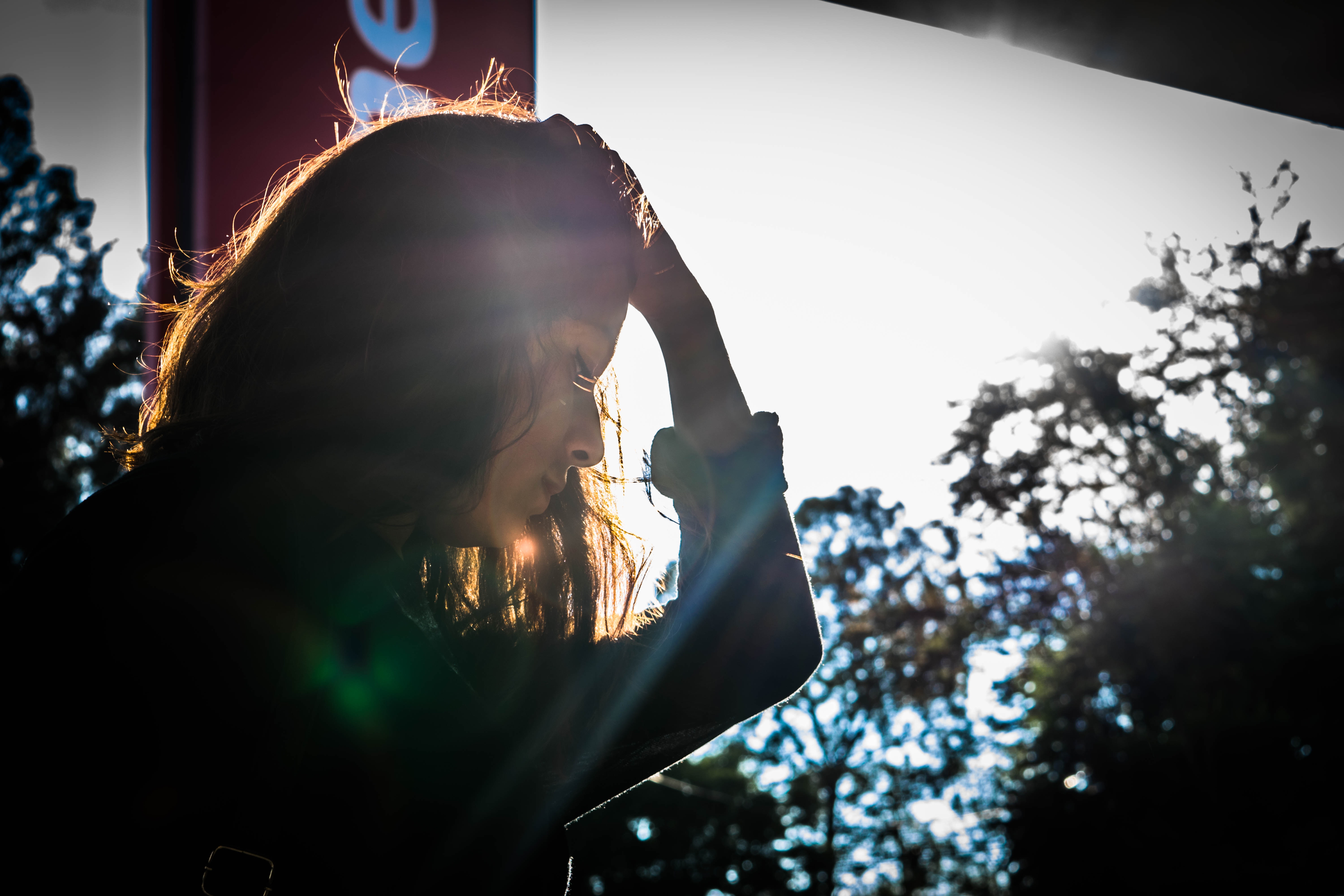 Yeah you're all I never knew I needed
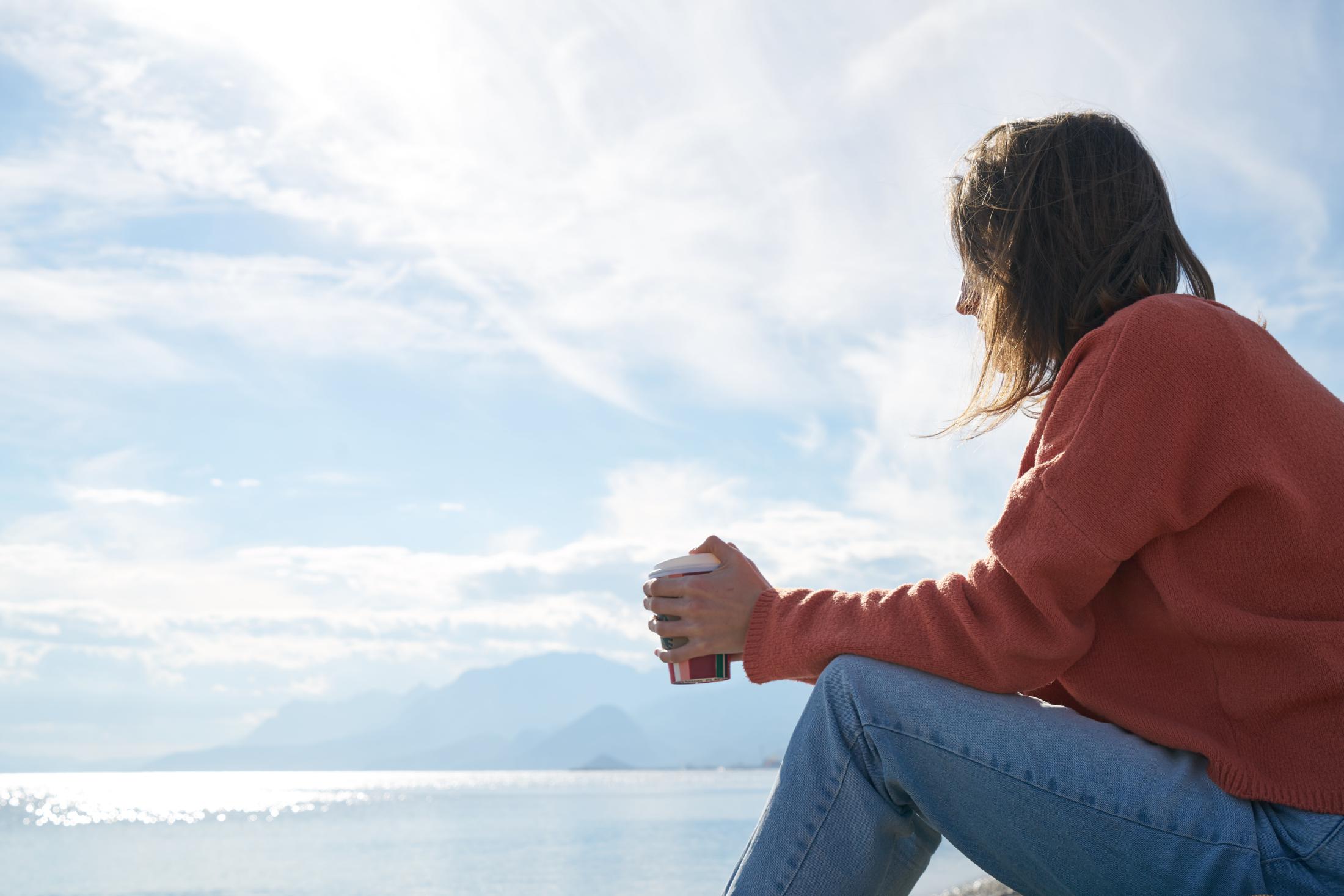 And the hurt
sometimes it's unclear why it's bleeding
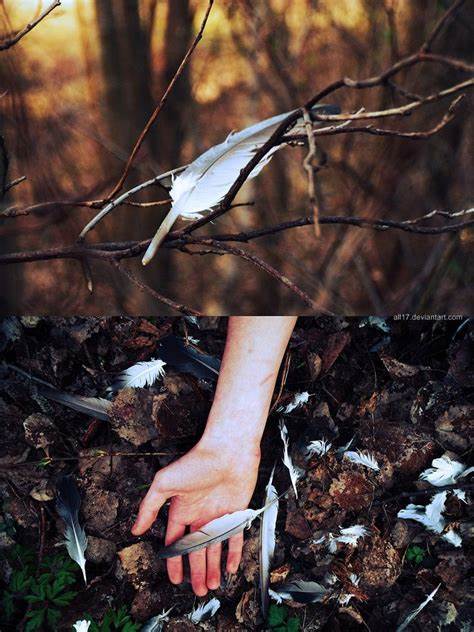 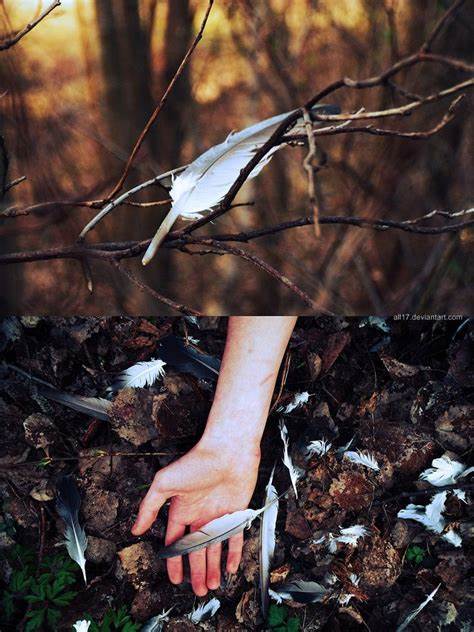 And love if your wings are broken
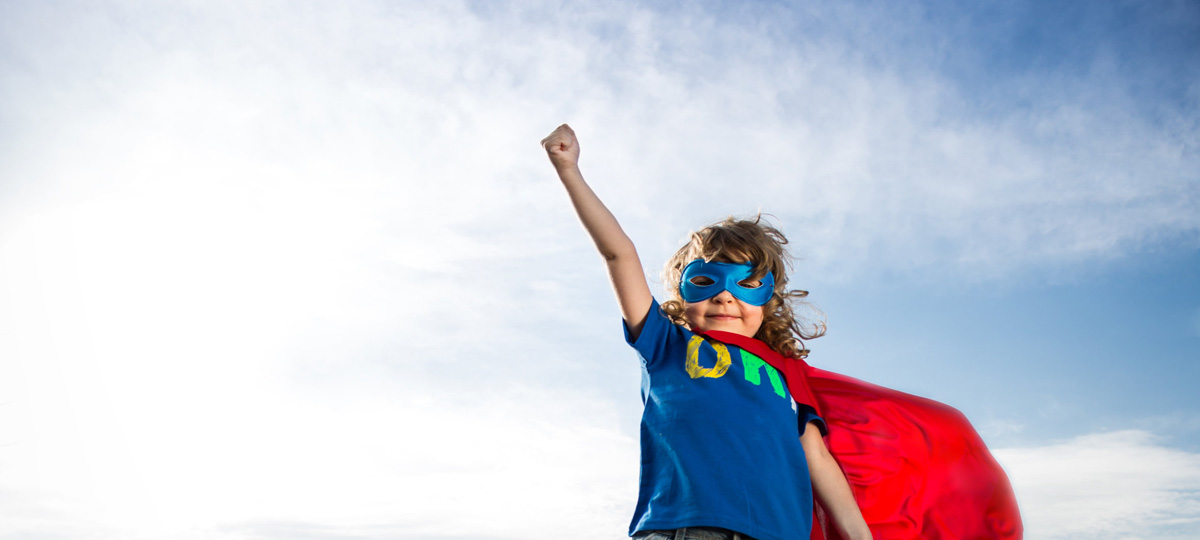 We can brave through those emotions too
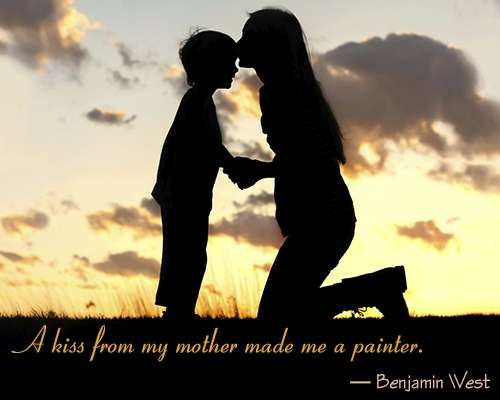 Cause 
I'm gonna stand by you
by
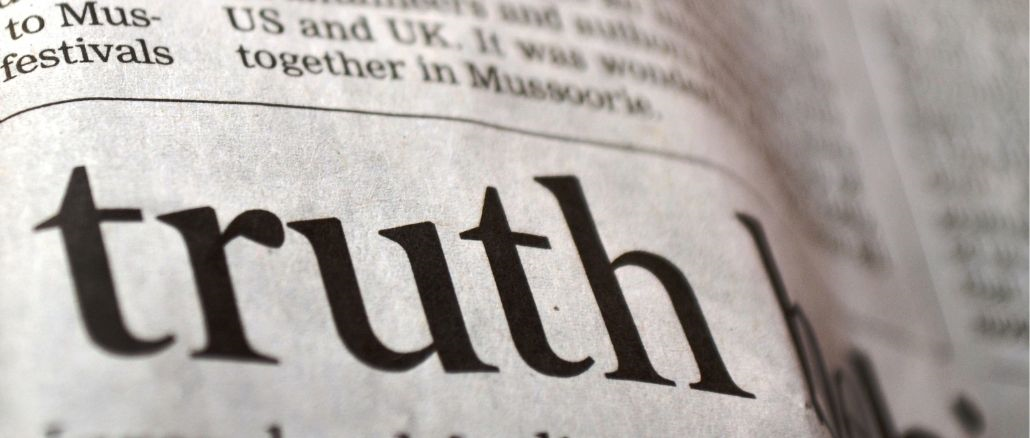 Oh truth I guess truth is what you believe in
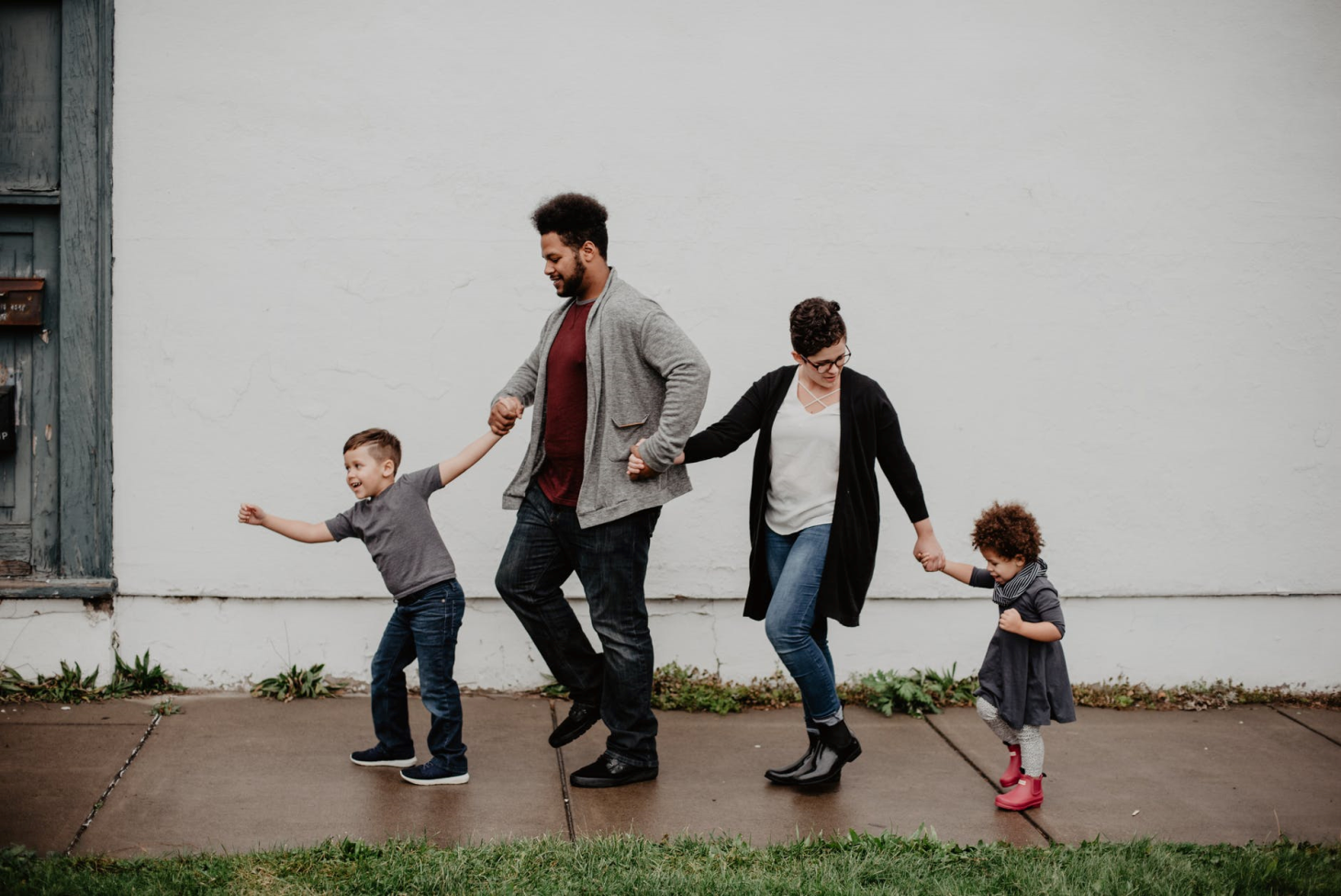 And faith I think faith is helping to reason
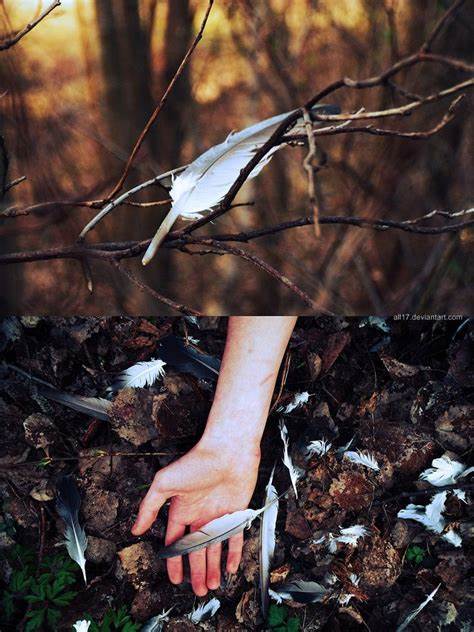 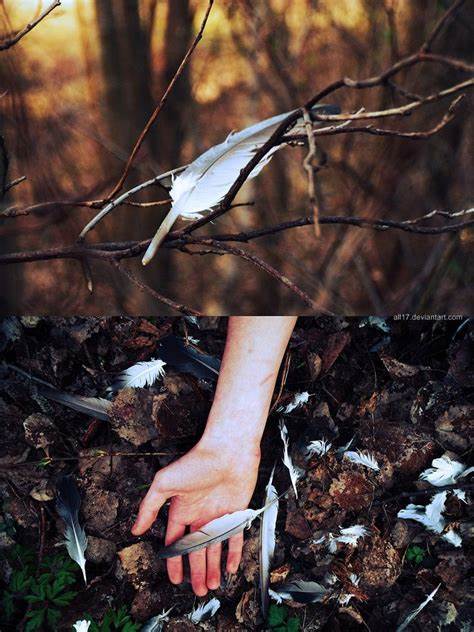 No no no love if your wings are broken
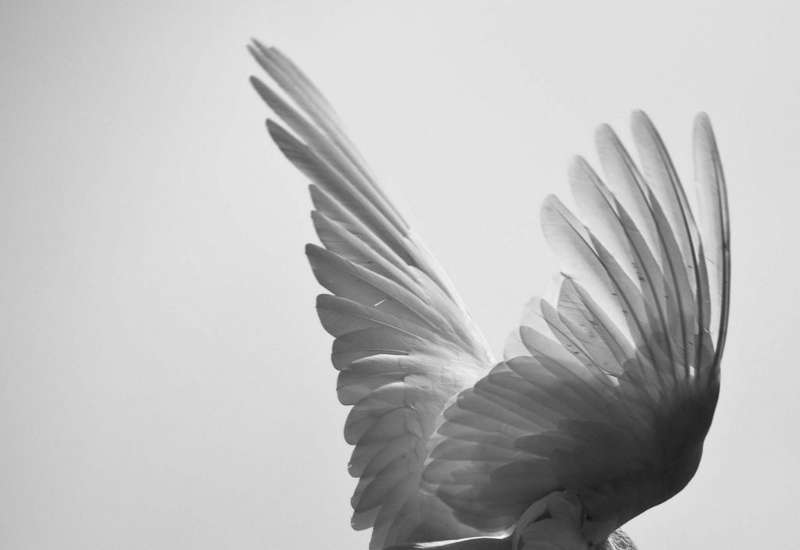 Borrow mine so yours can open too
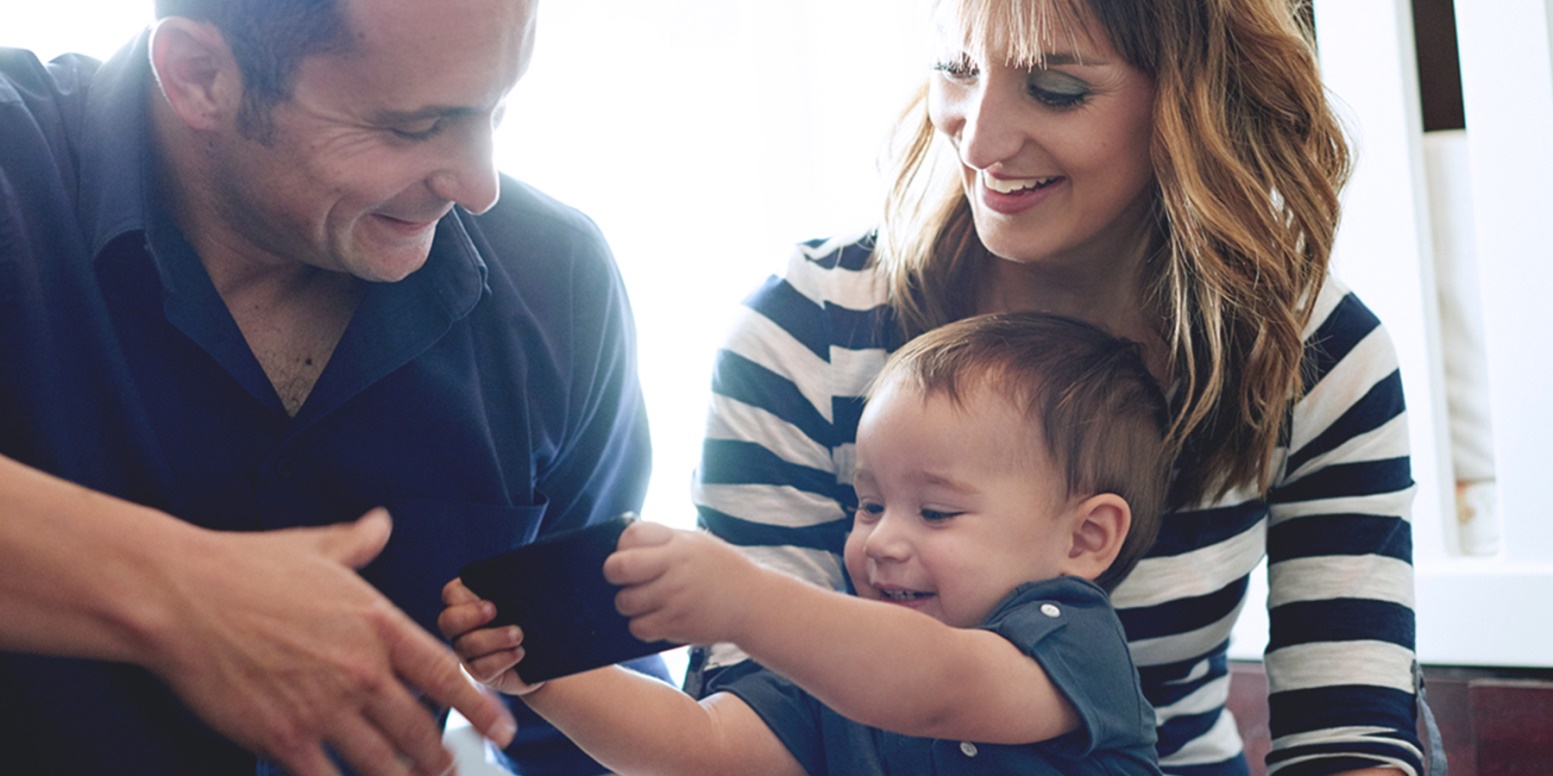 Cause 
I'm gonna stand by you
by
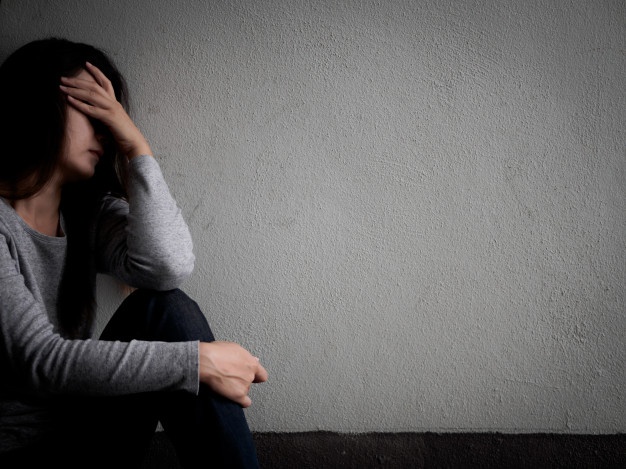 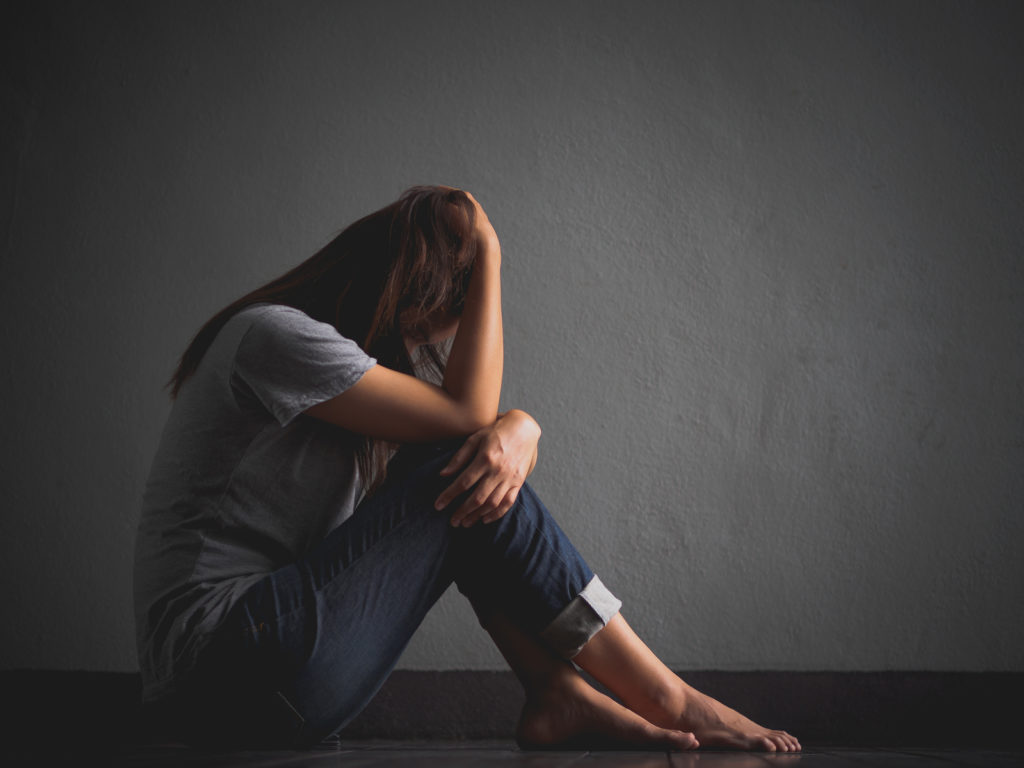 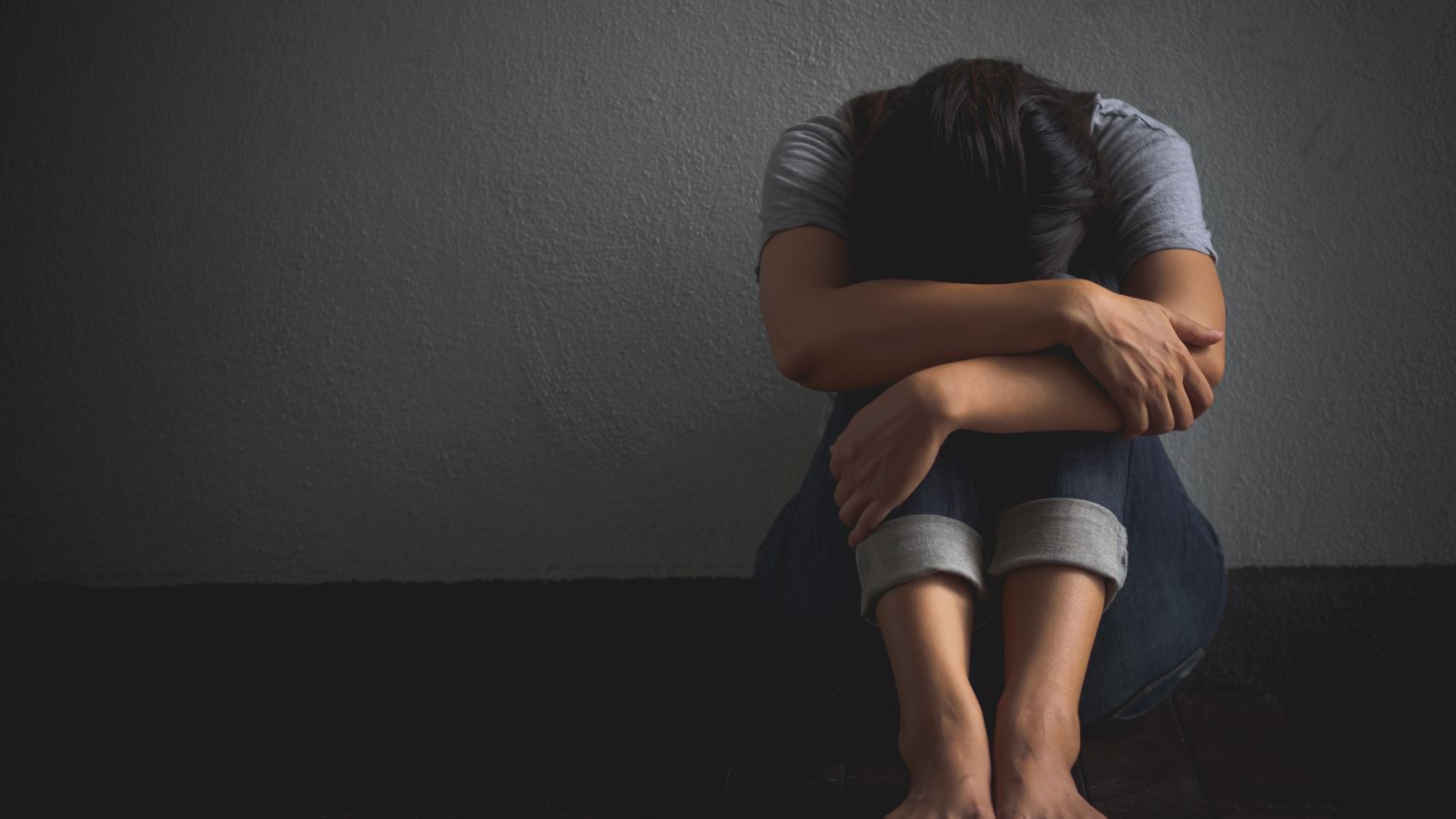 Even if we're breaking down
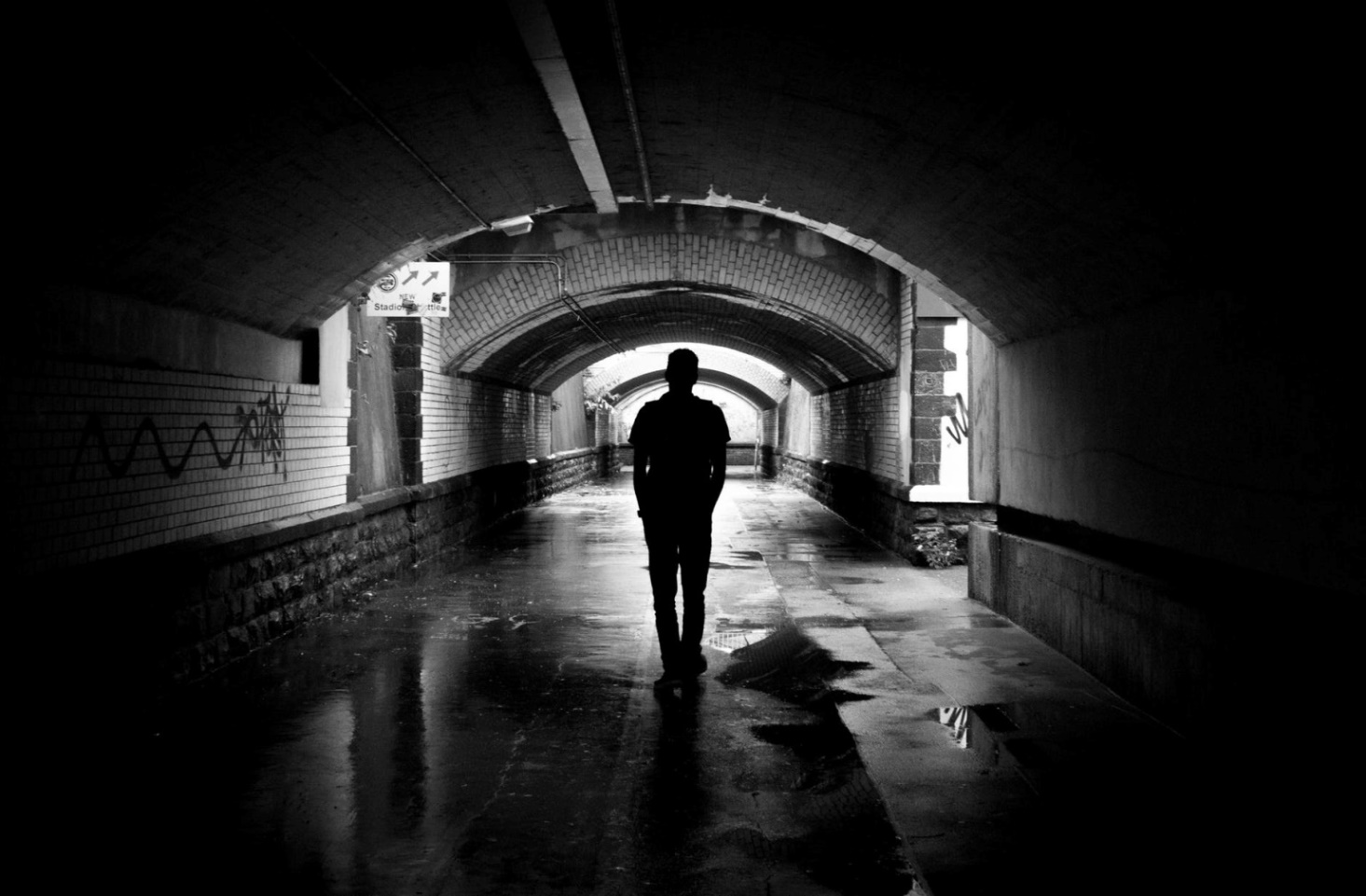 We can find a way to break through
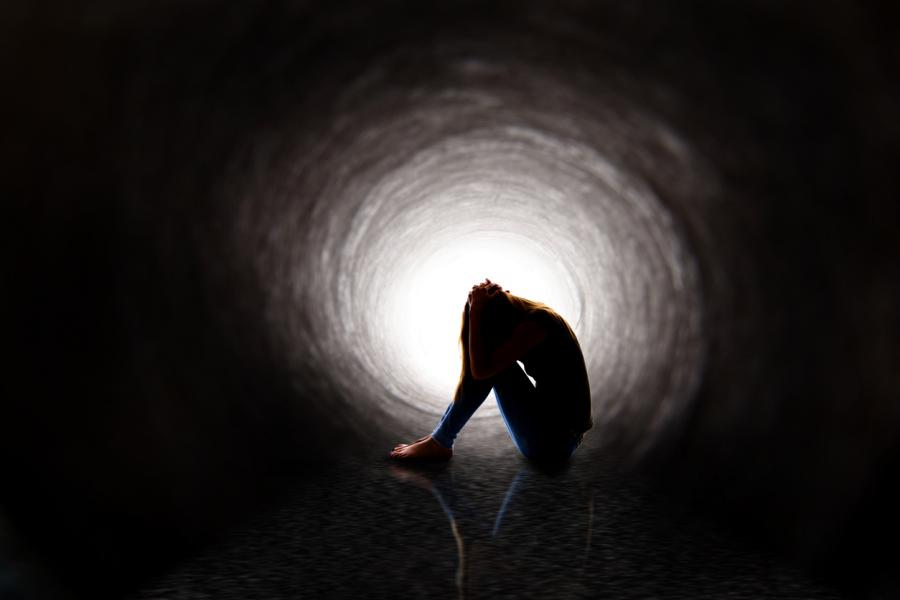 Even if we can't find heaven
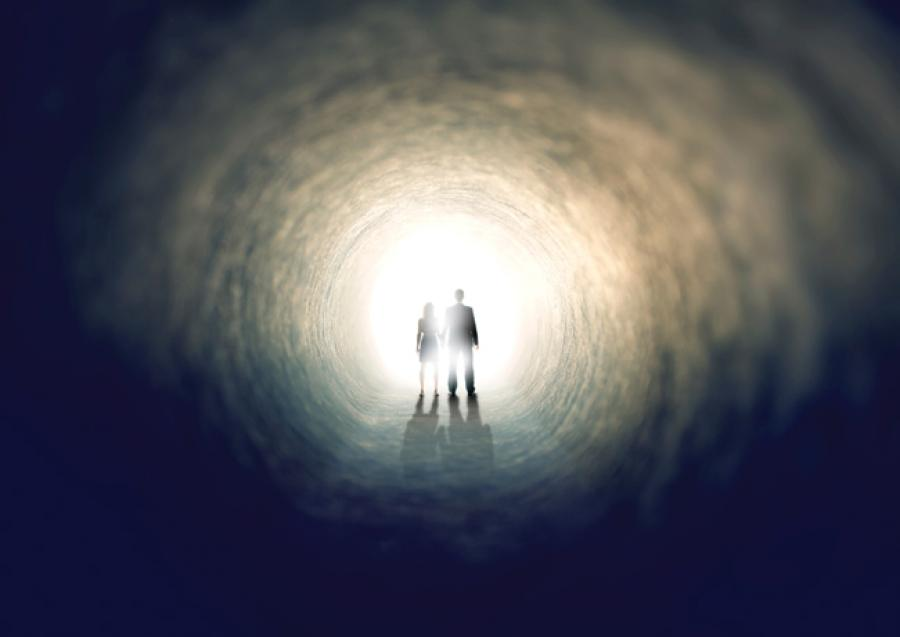 I'll walk through Hell with you
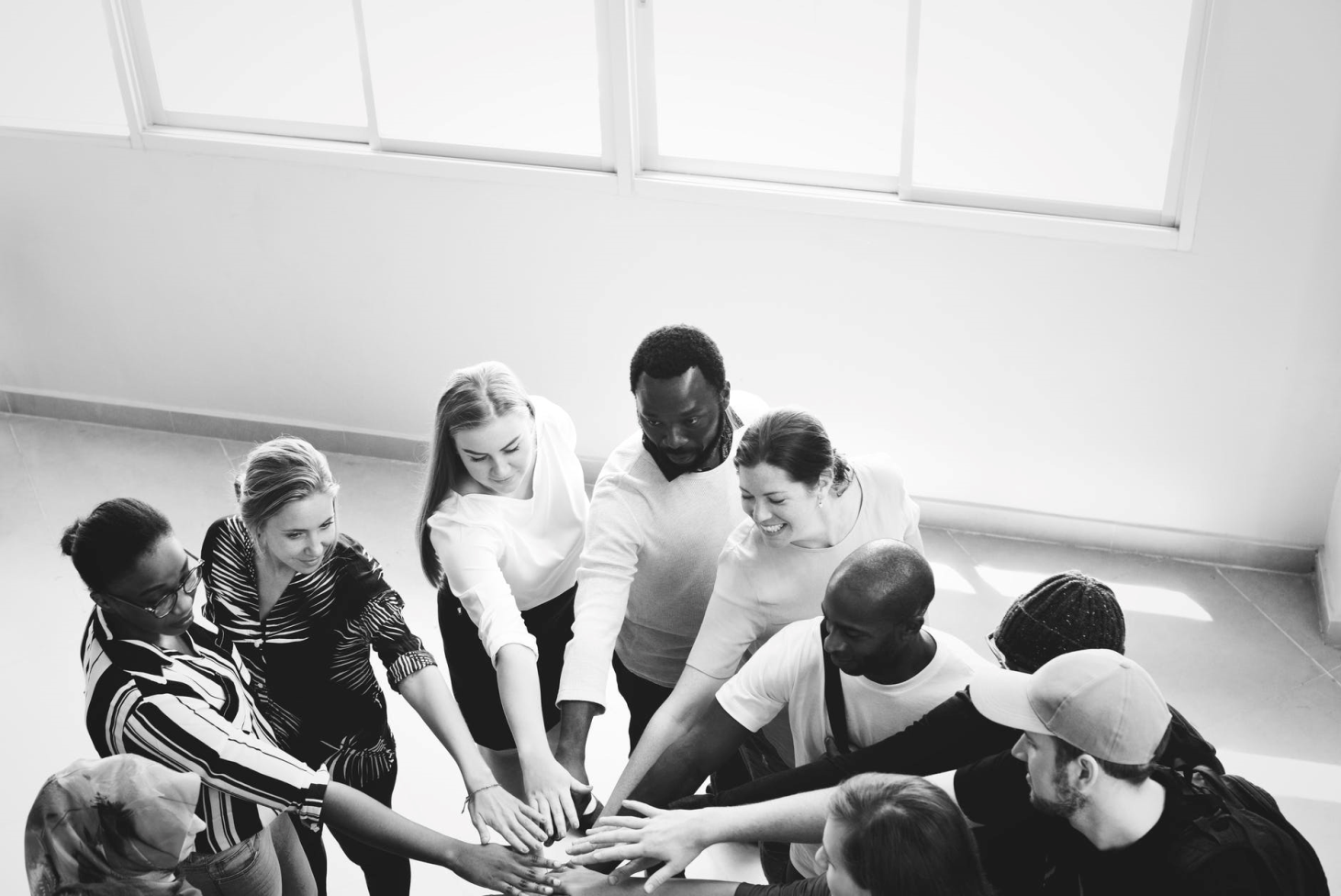 Love you're not alone
Cause I'm gonna stand by you
by
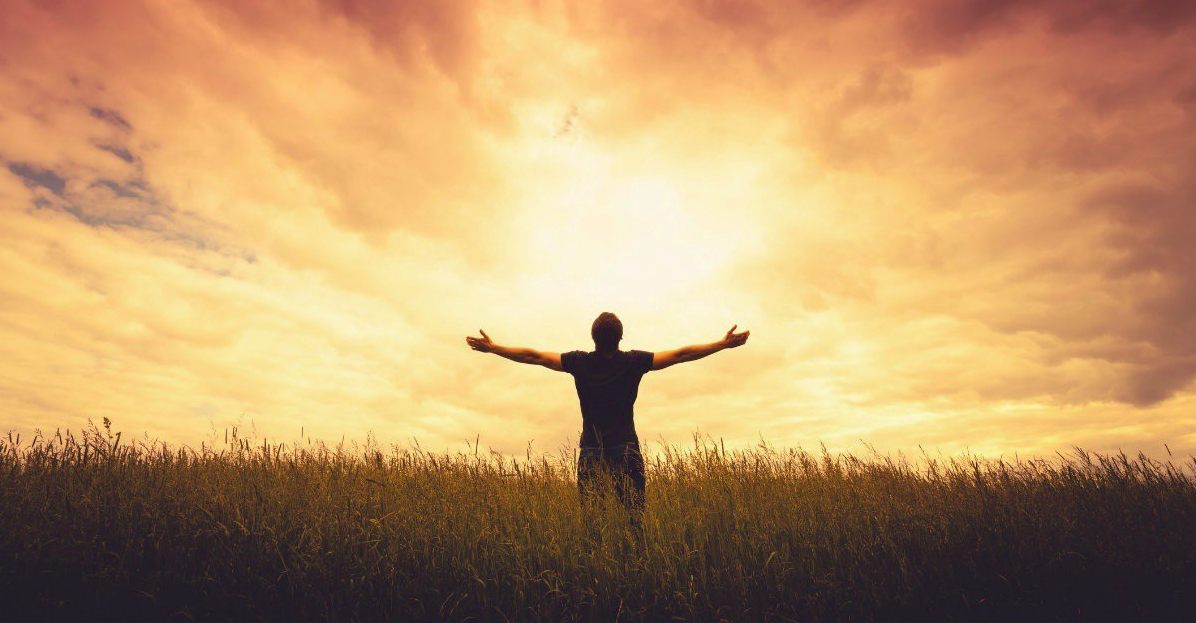 Even if we can't find heaven
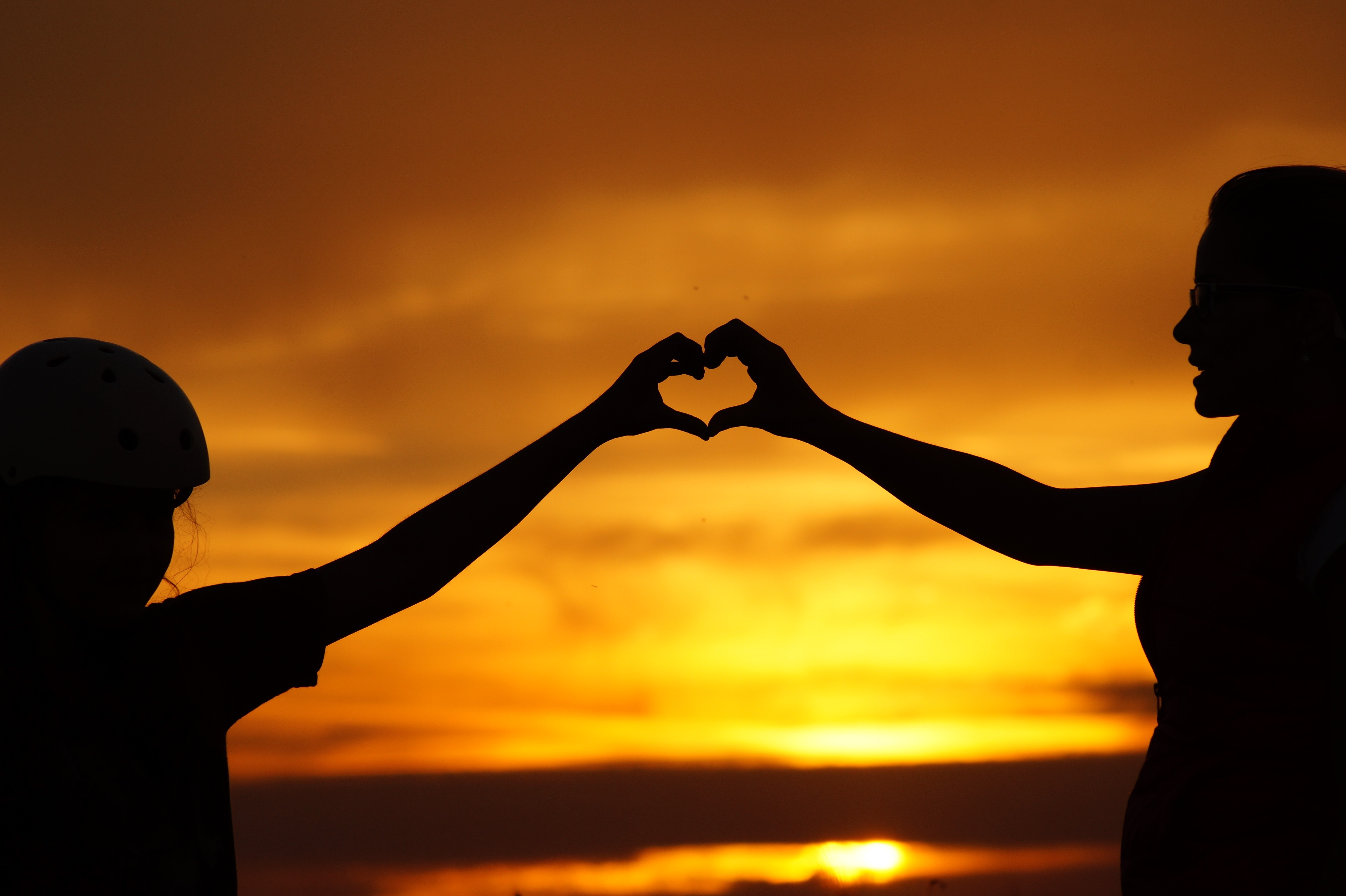 I'm gonna
 stand by you
by
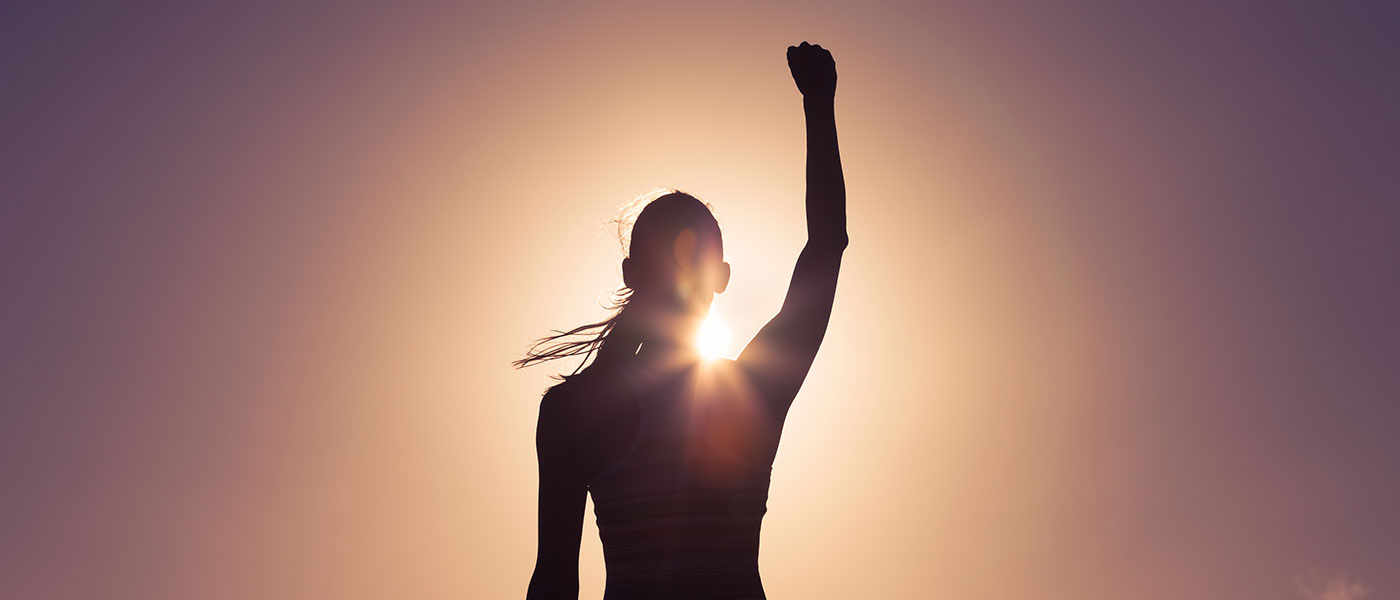 Even if we can't find heaven
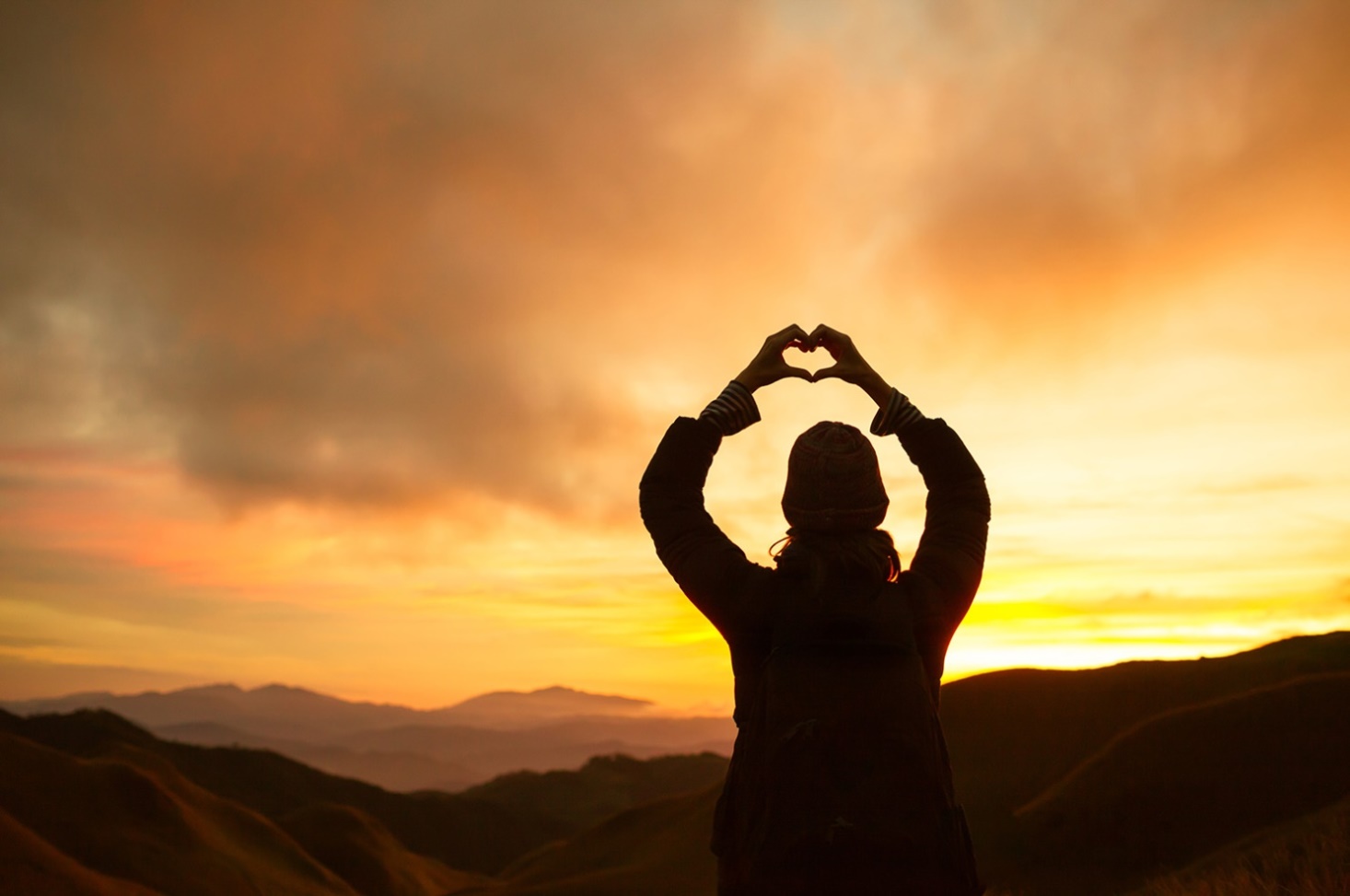 I'll walk through Hell with you
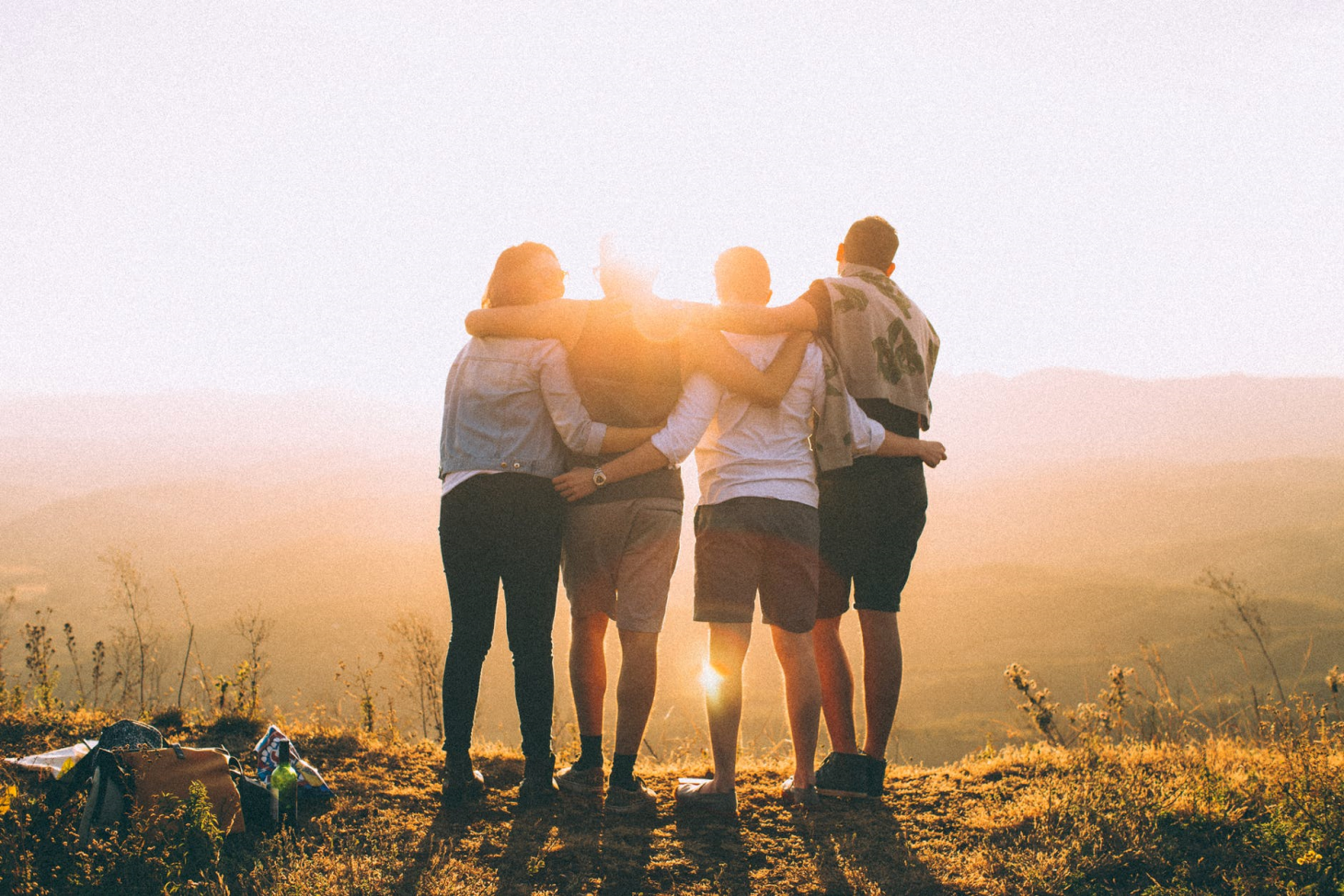 Love you're not alone
Cause I'm gonna stand by you
by
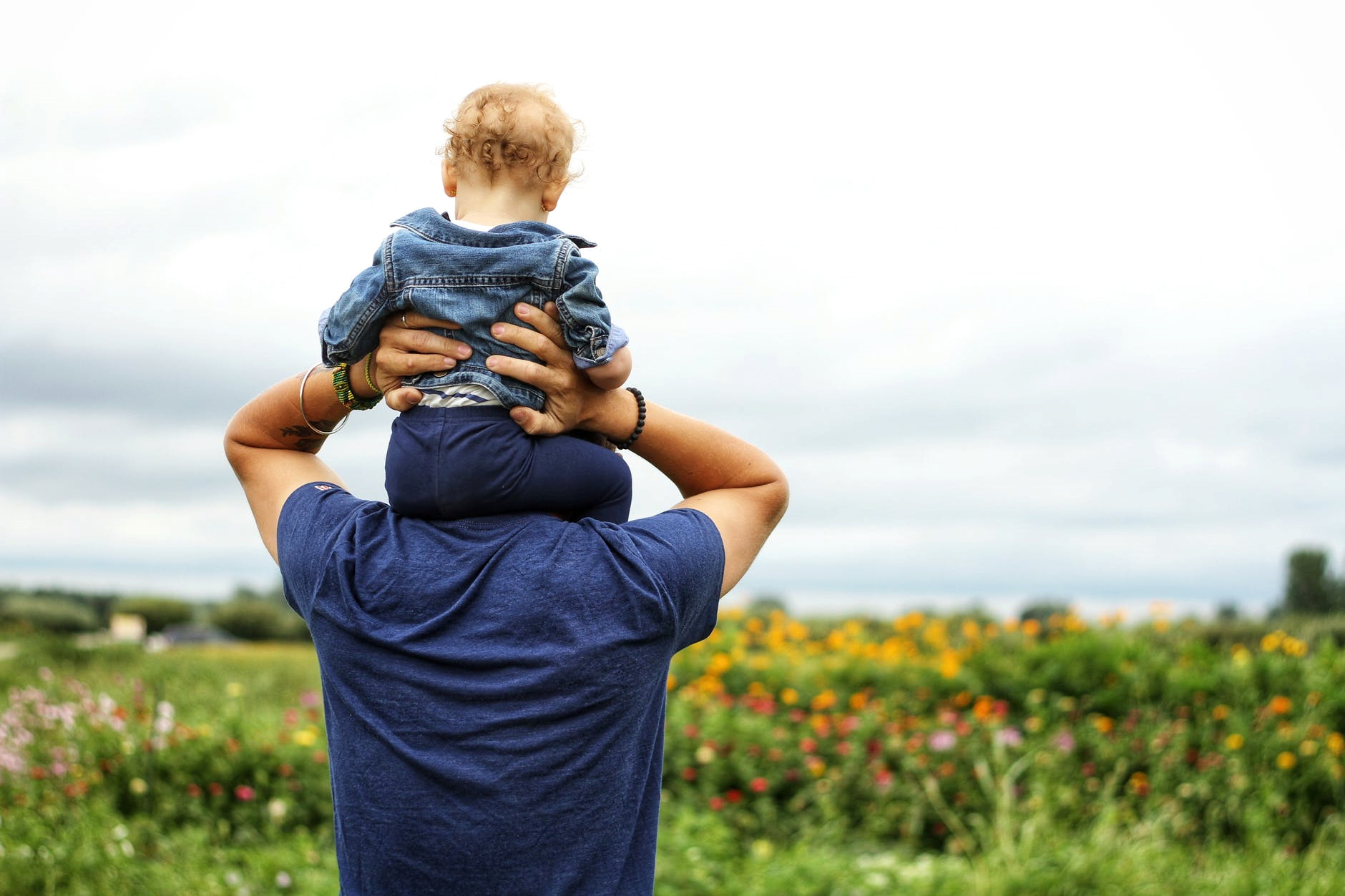 And I'll be your eyes till yours can shine
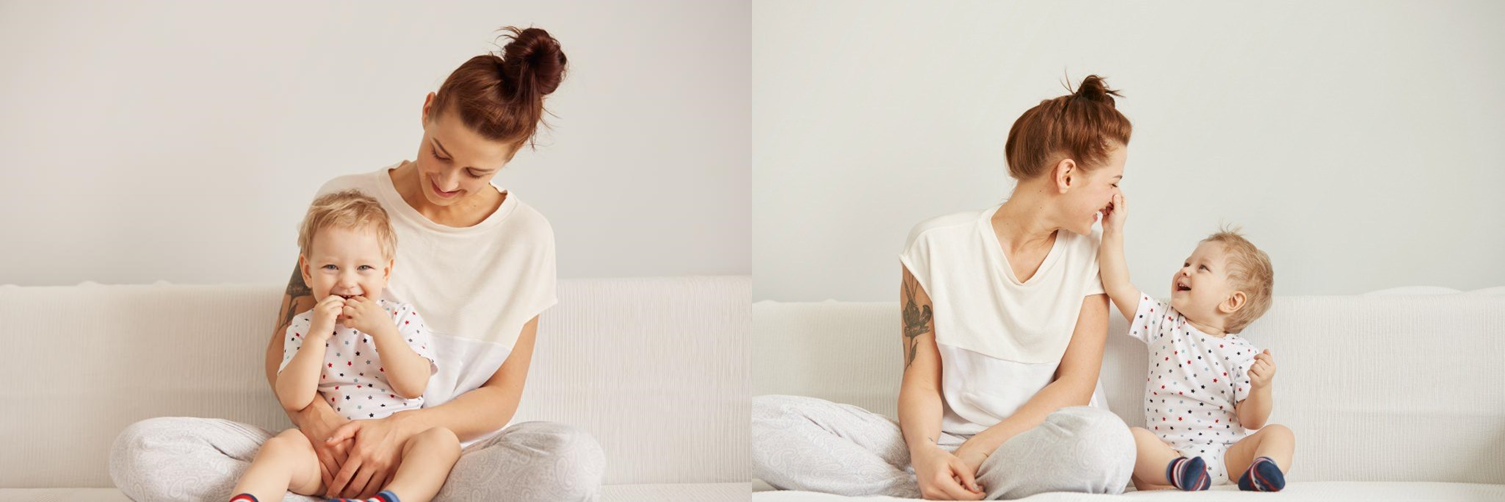 I'll be your arms I'll be your steady satellite
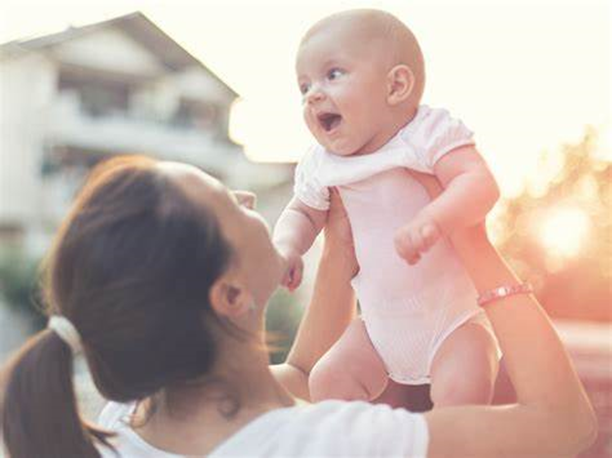 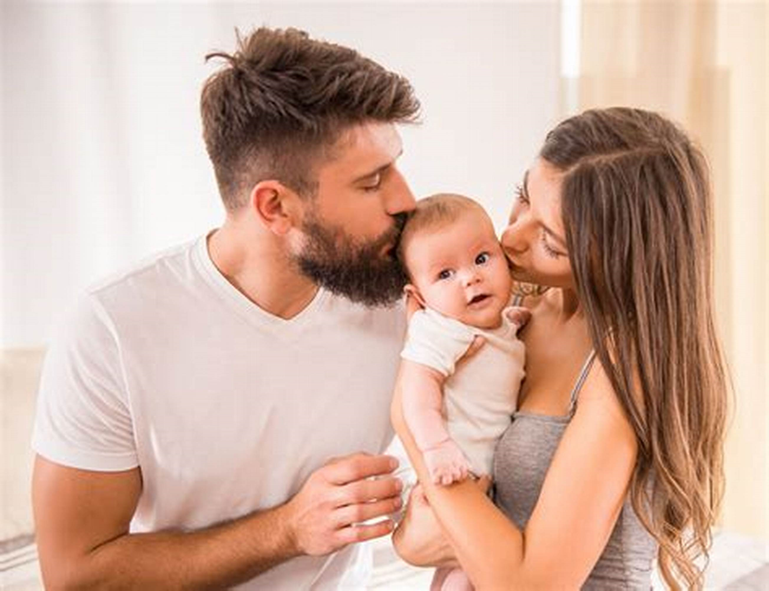 When you can't rise
Well I'll cry with you on hands and knees
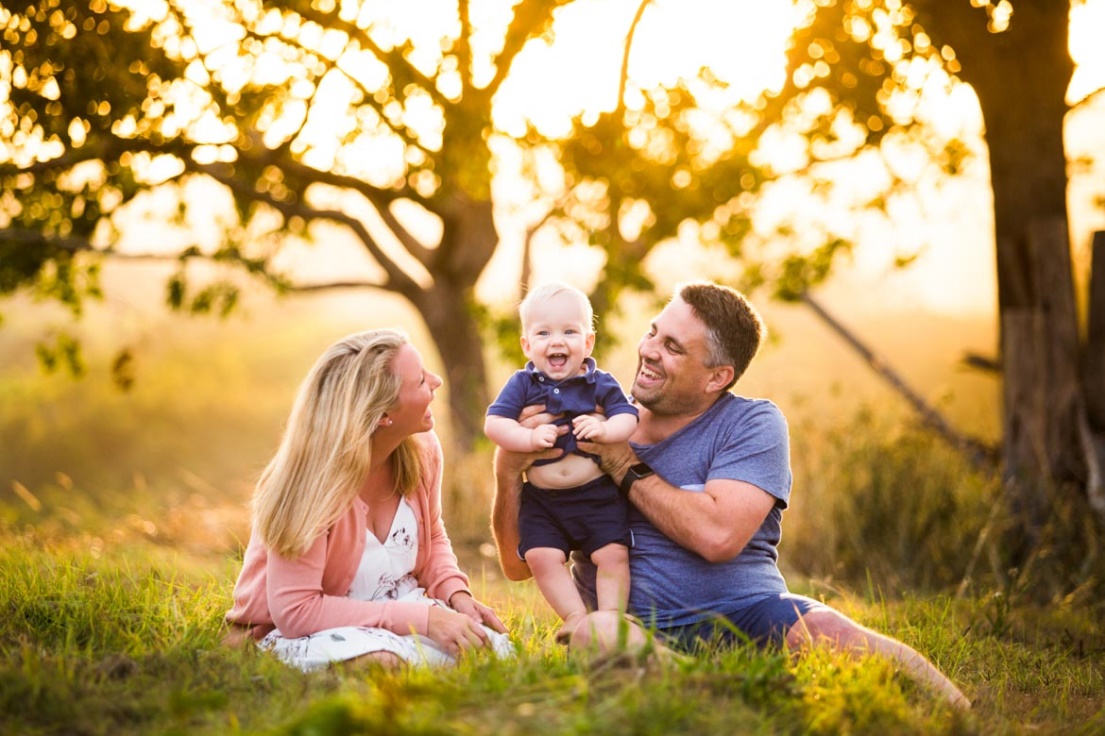 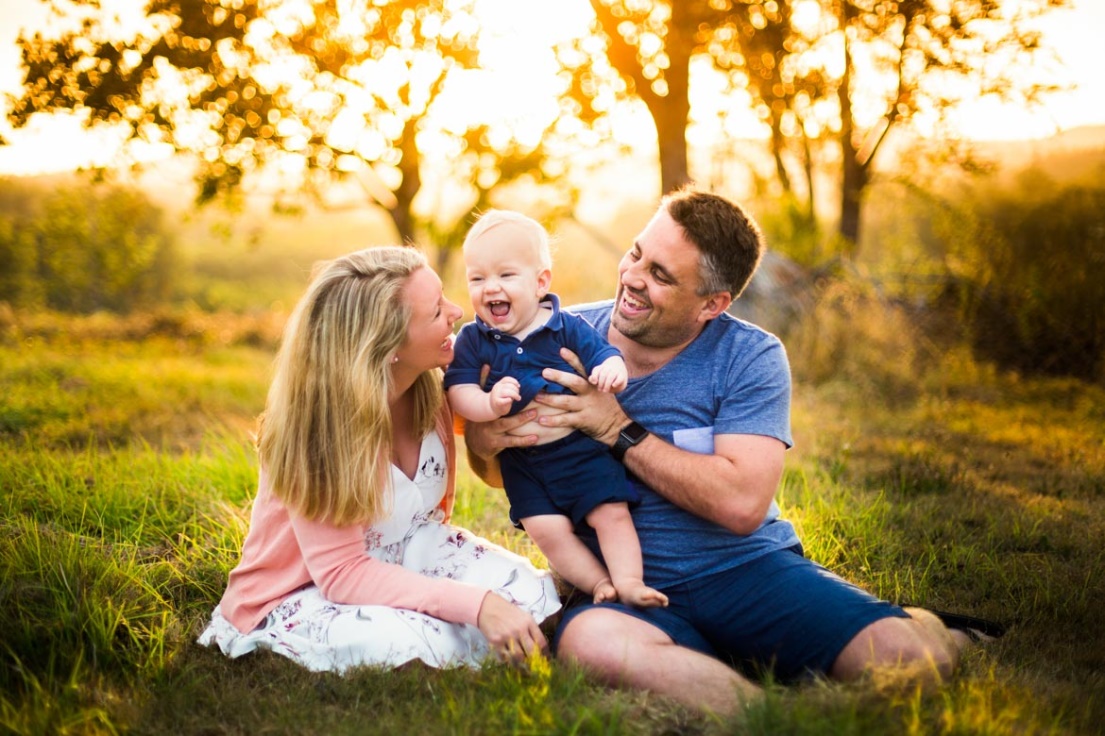 Cause I'm gonna stand by you
by
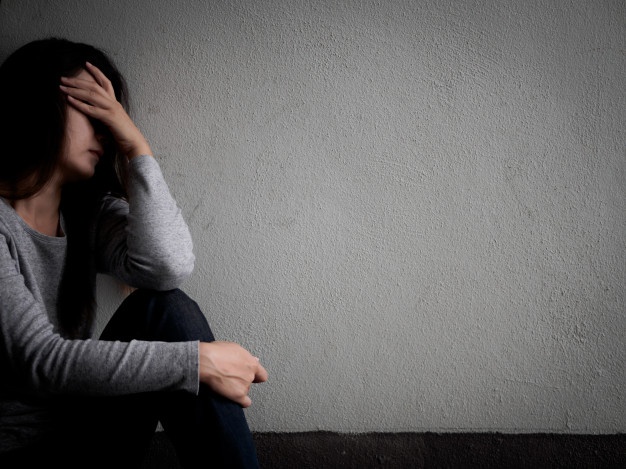 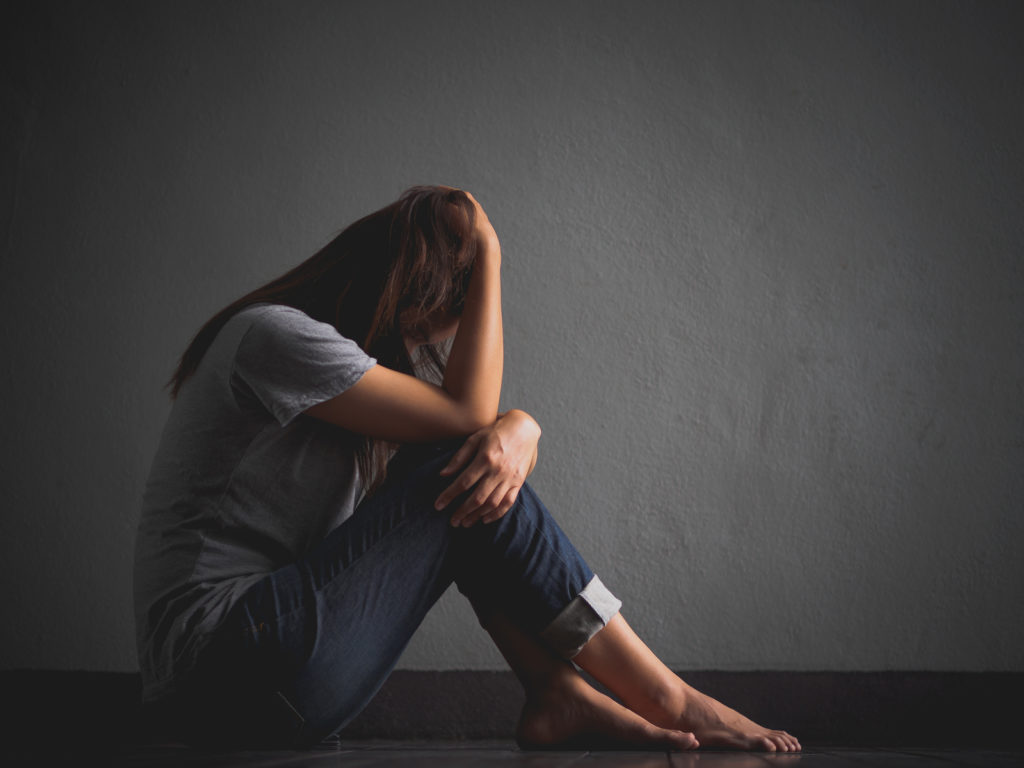 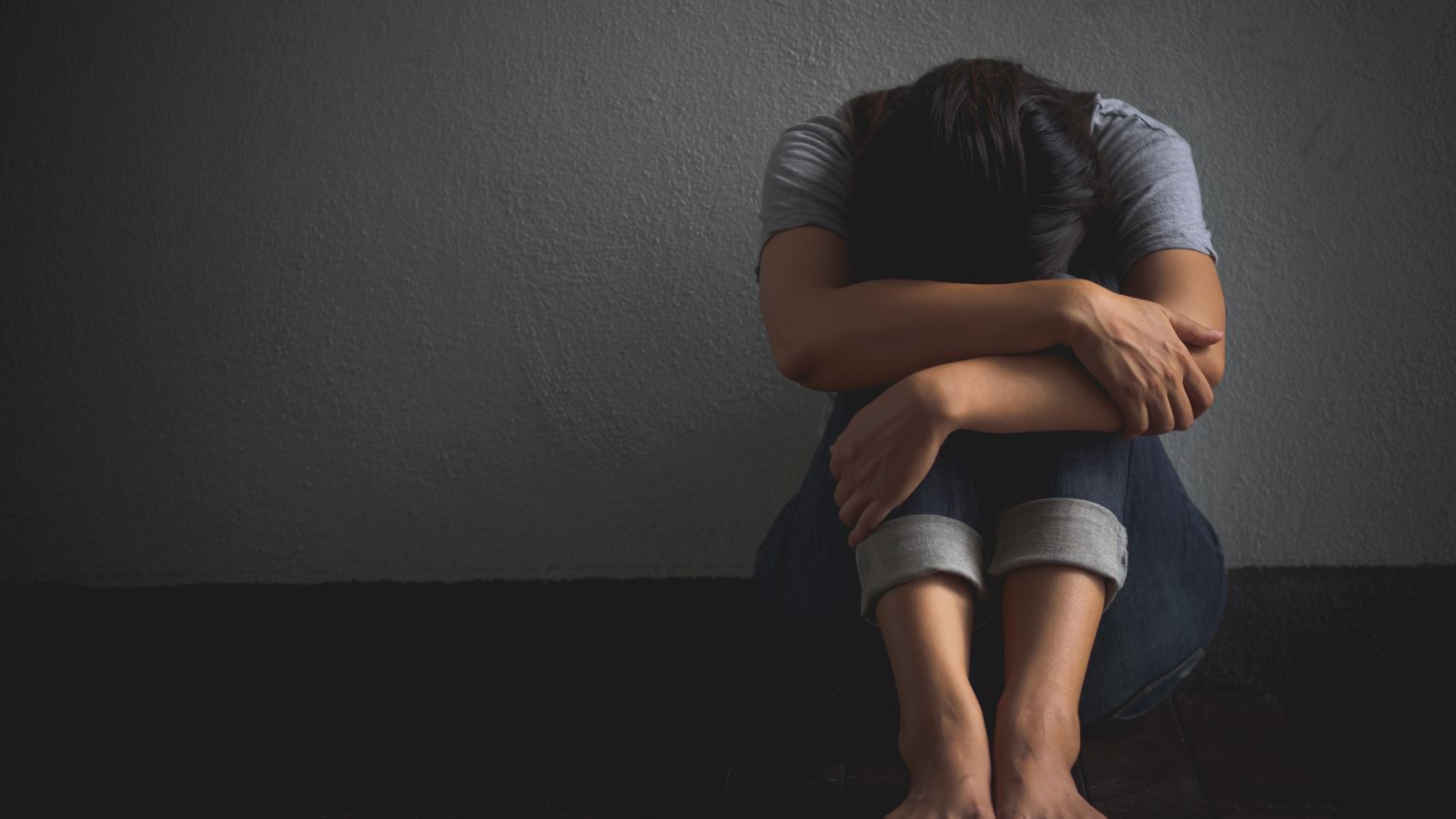 Even if we're breaking down
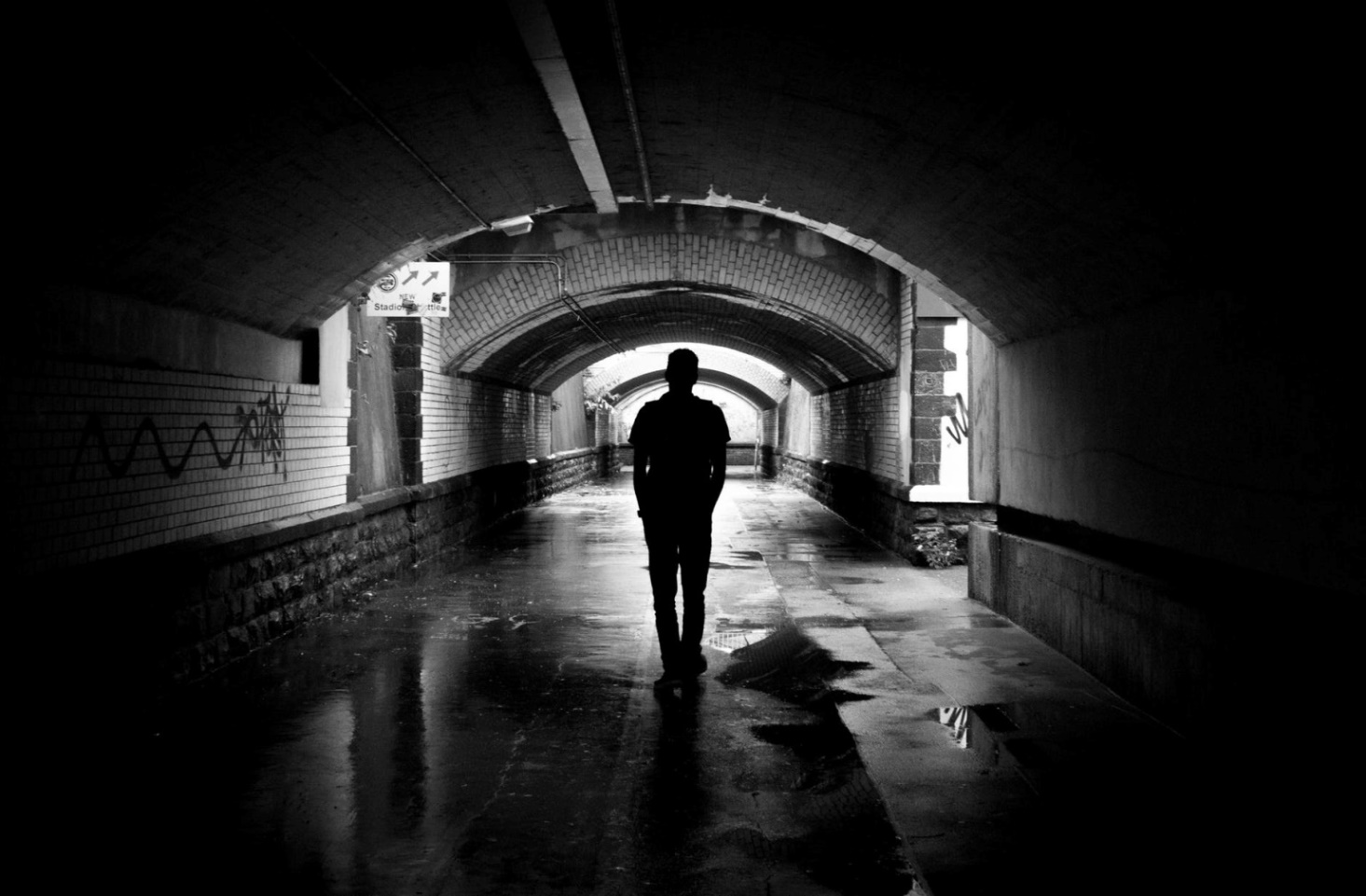 We can find a way to break through
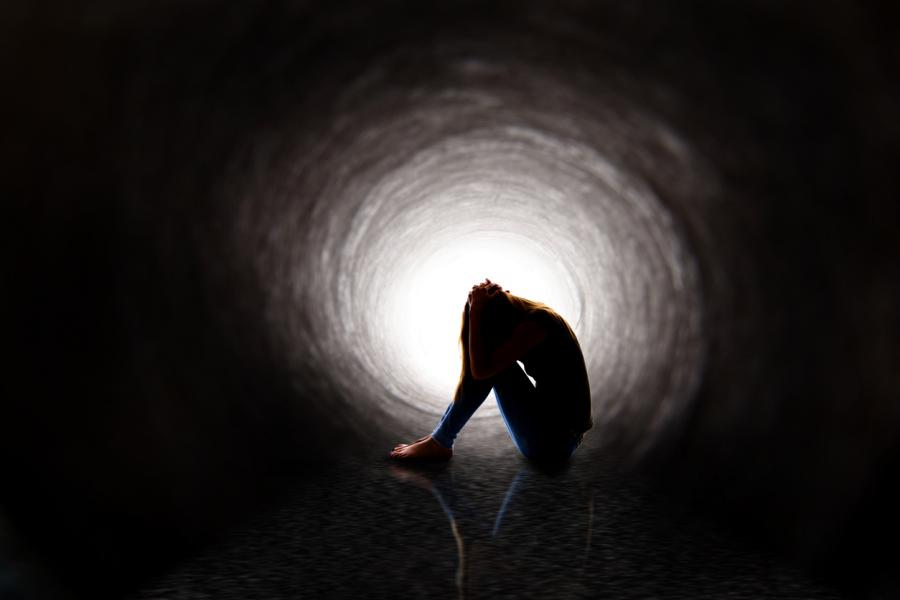 Even if we can't find heaven
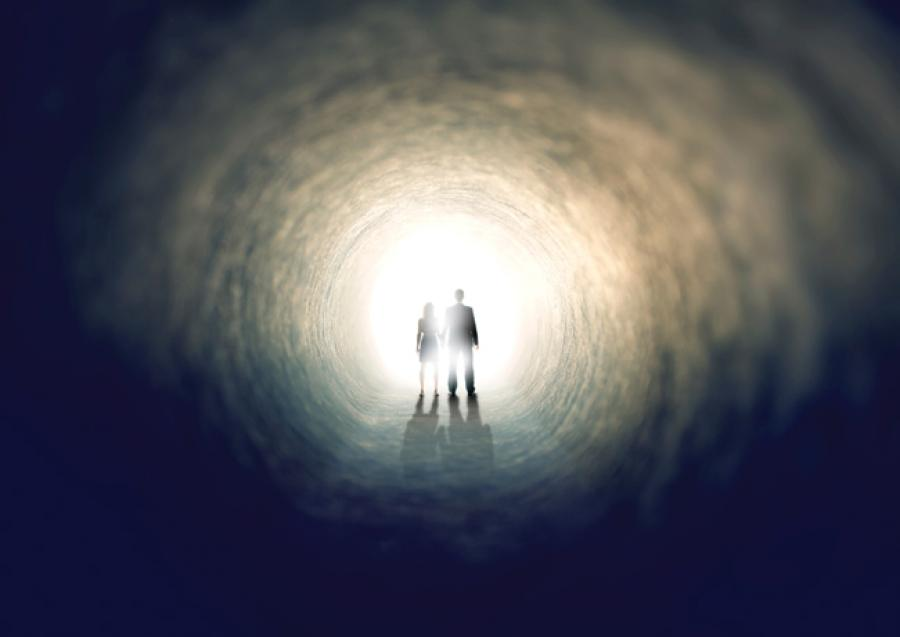 I'll walk through Hell with you
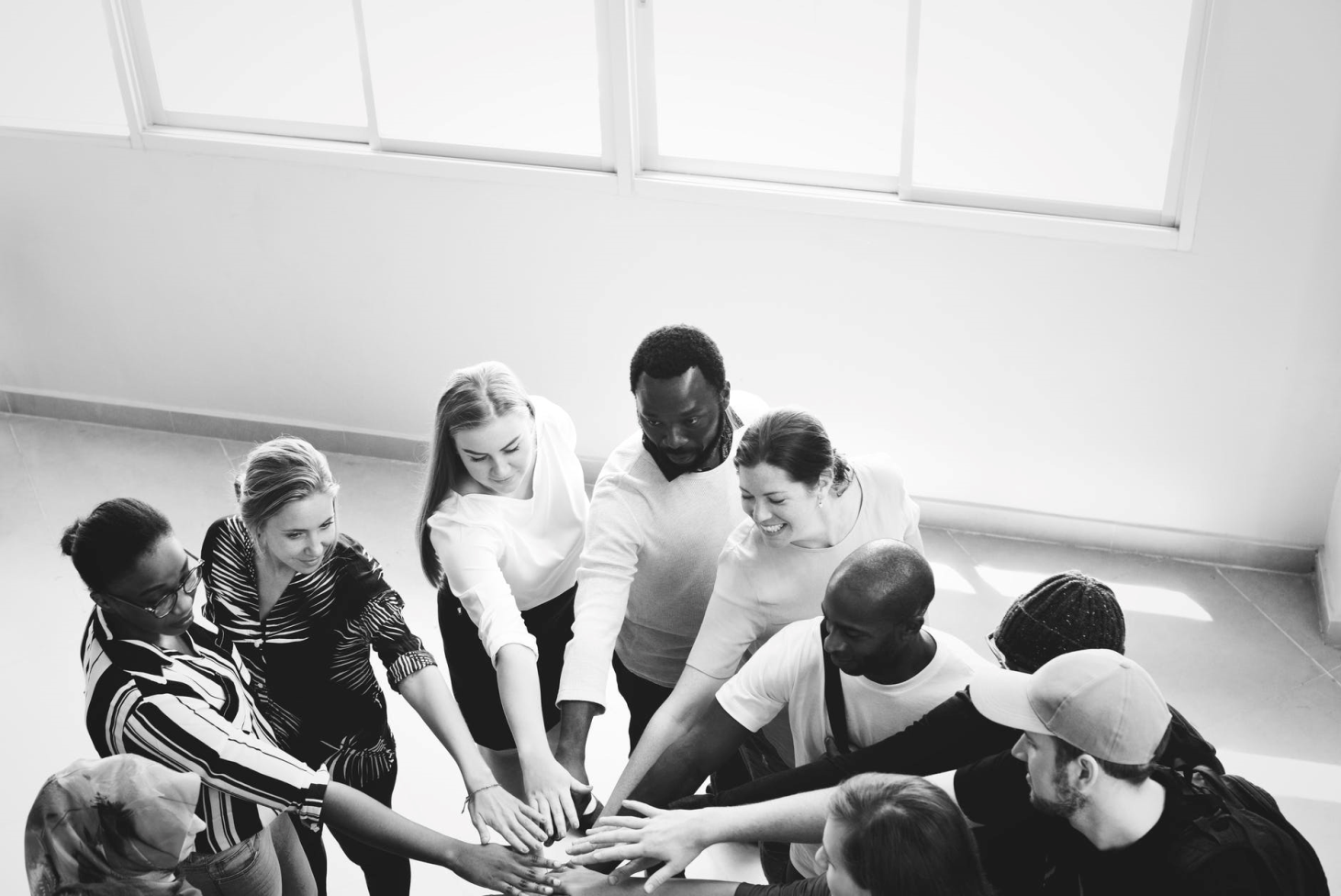 Love you're not alone
Cause I'm gonna stand by you
by
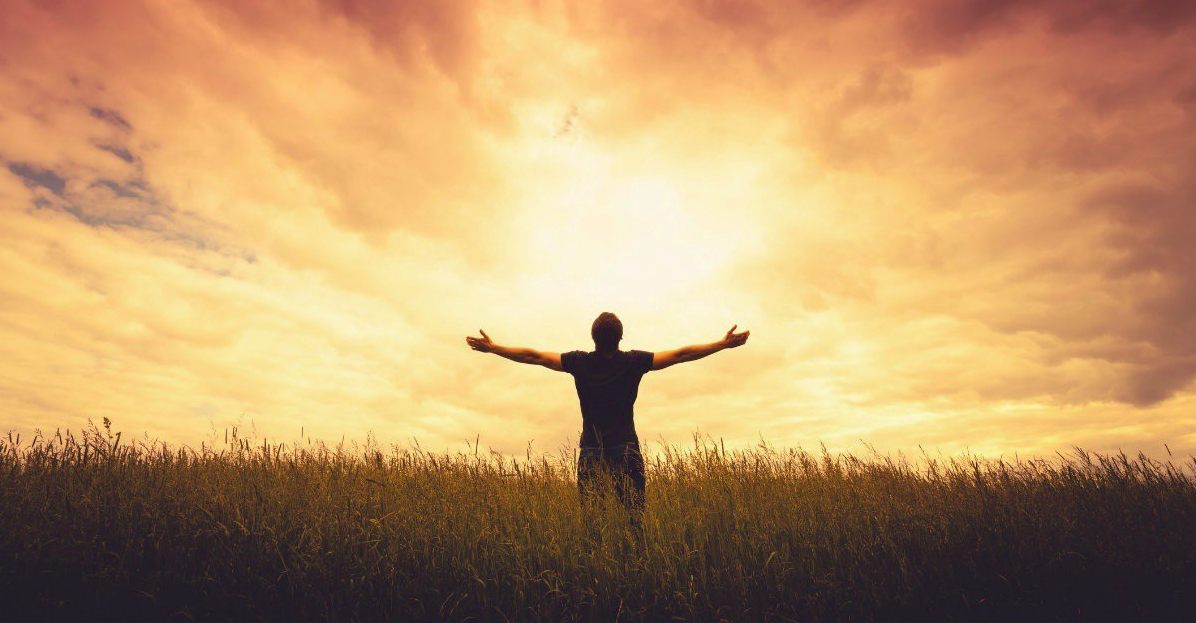 Even if we can't find heaven
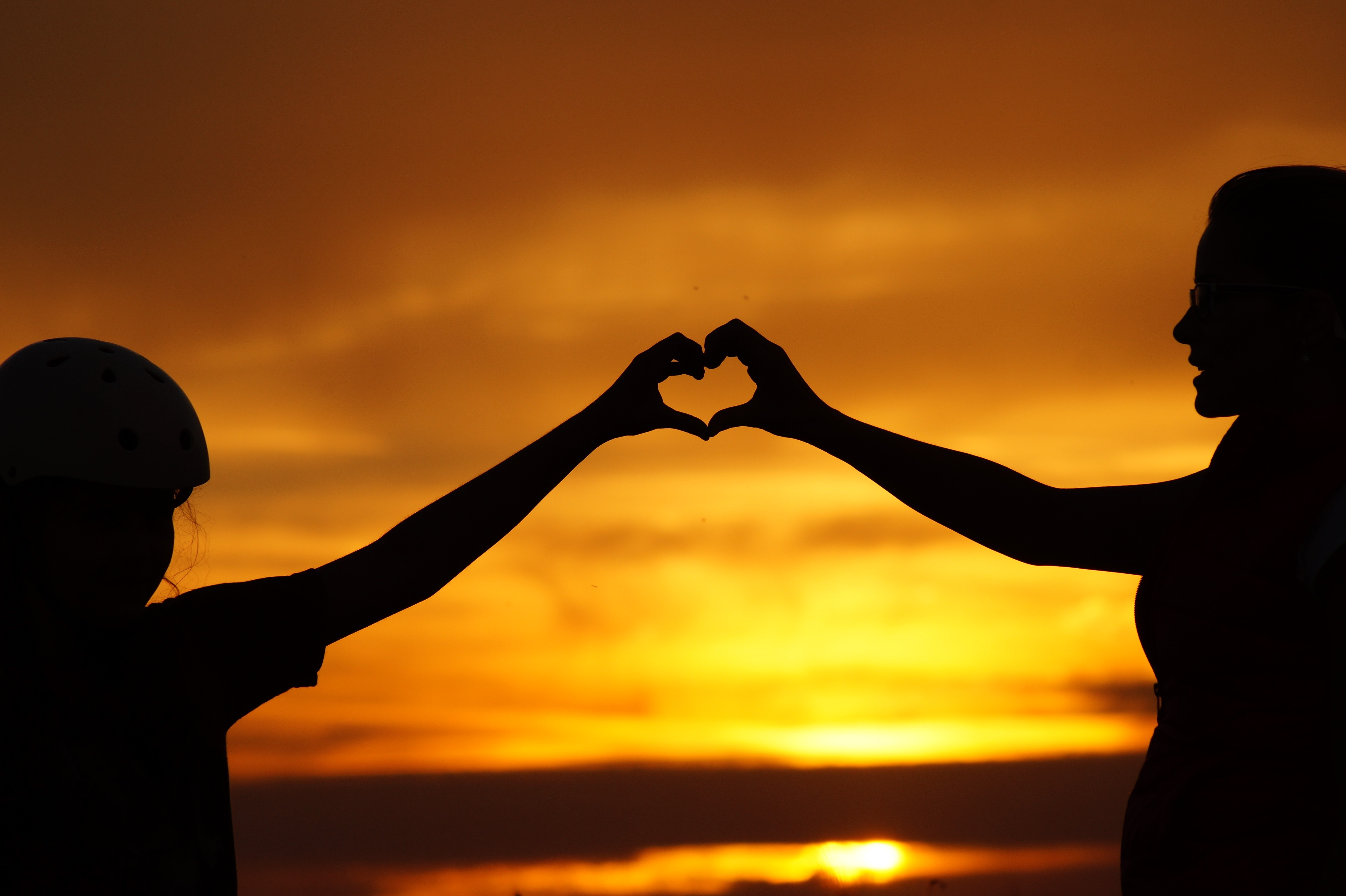 I'm gonna
 stand by you
by
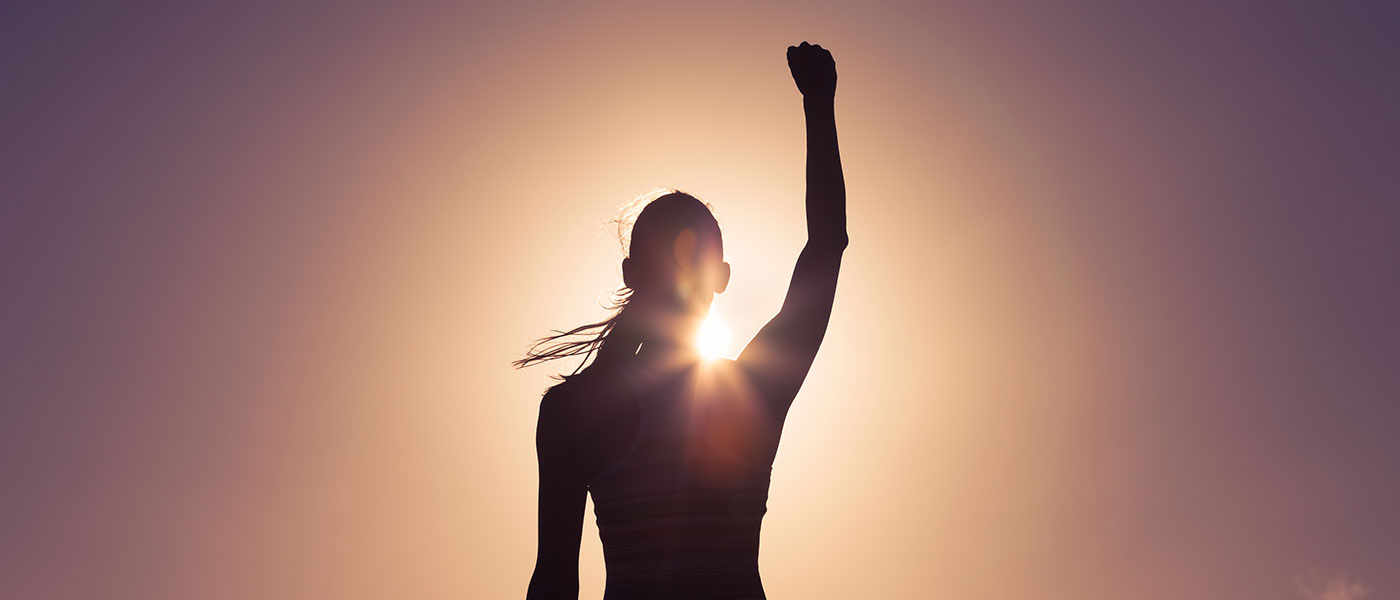 Even if we can't find heaven
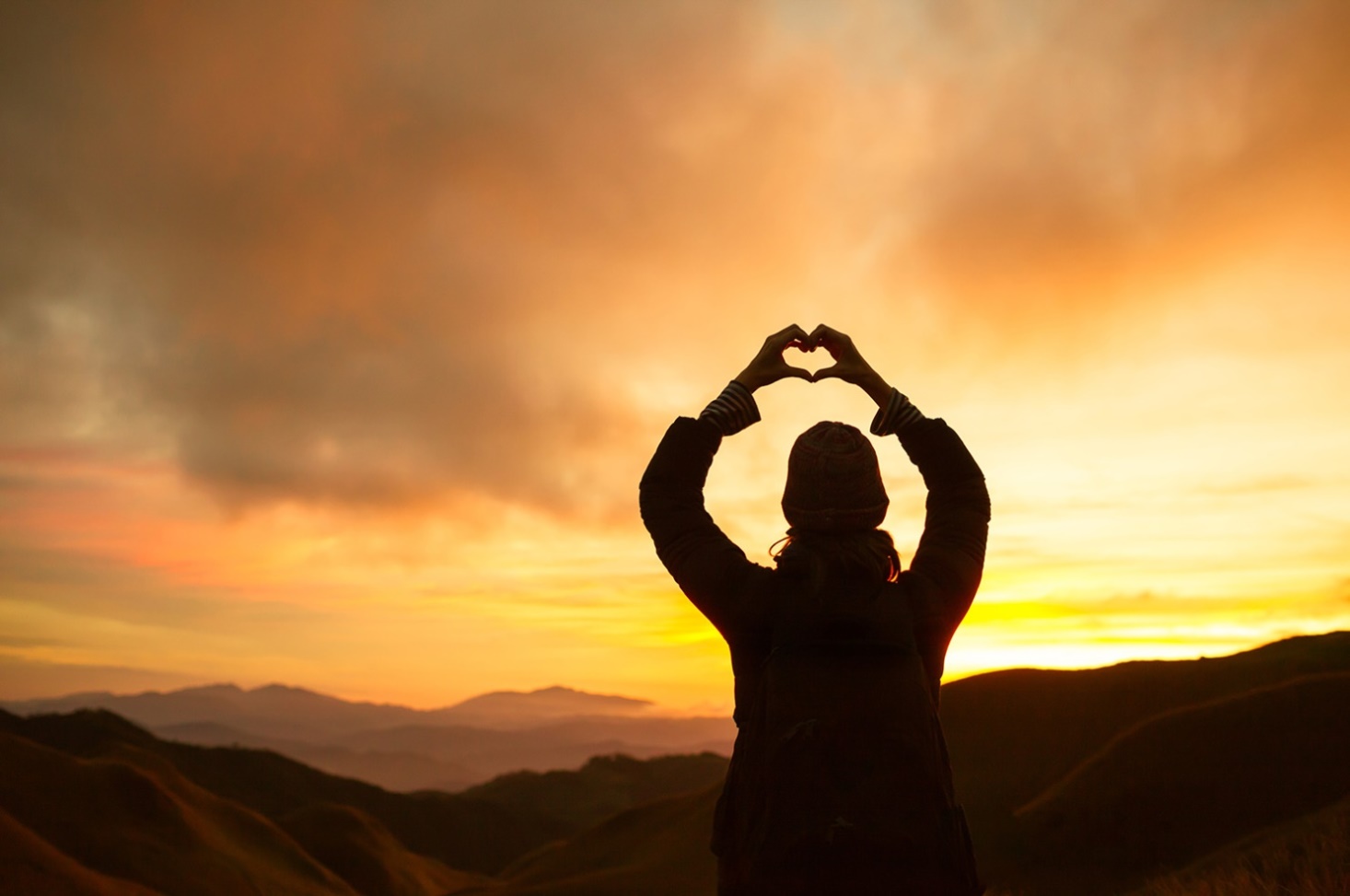 I'll walk through Hell with you
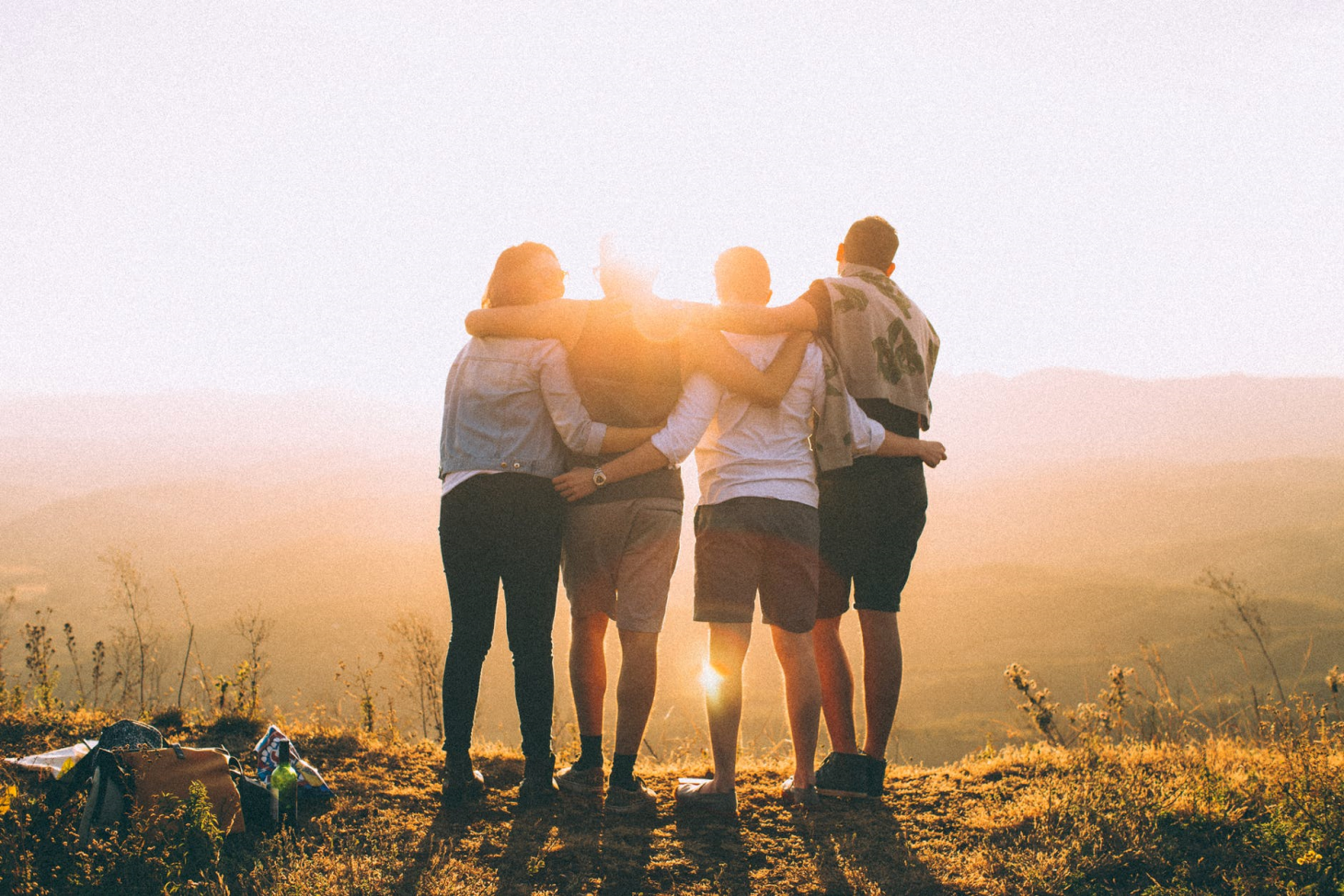 Love you're not alone
Cause I'm gonna stand by you
by
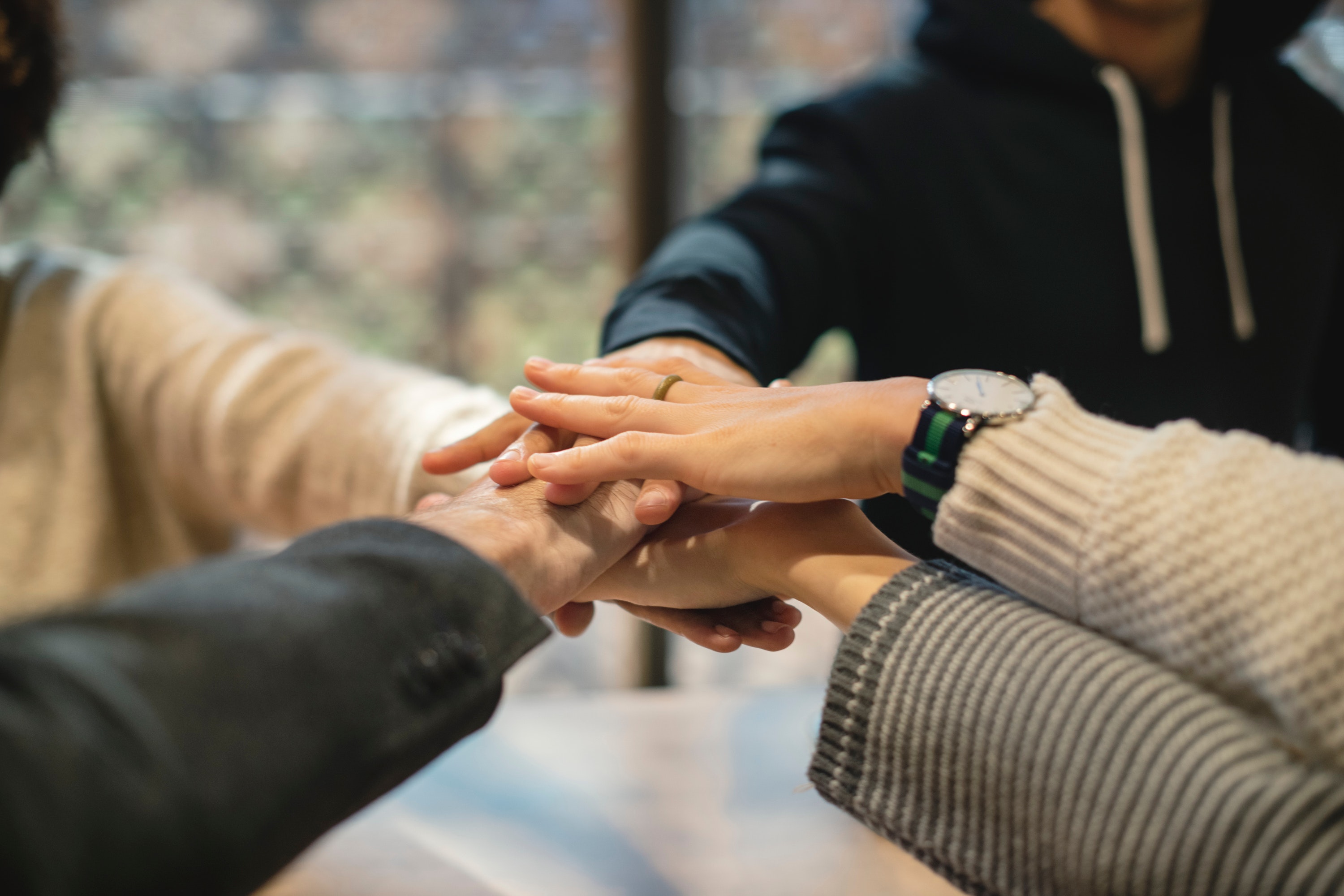 Love you're not alone
by
Cause I'm gonna stand by you
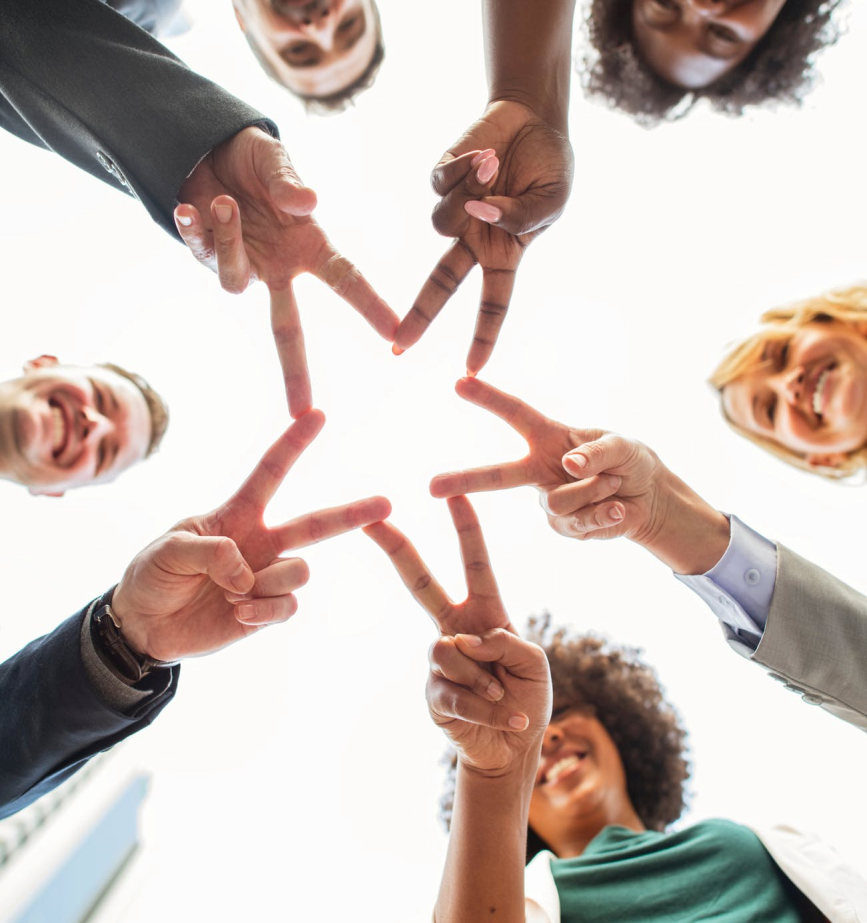 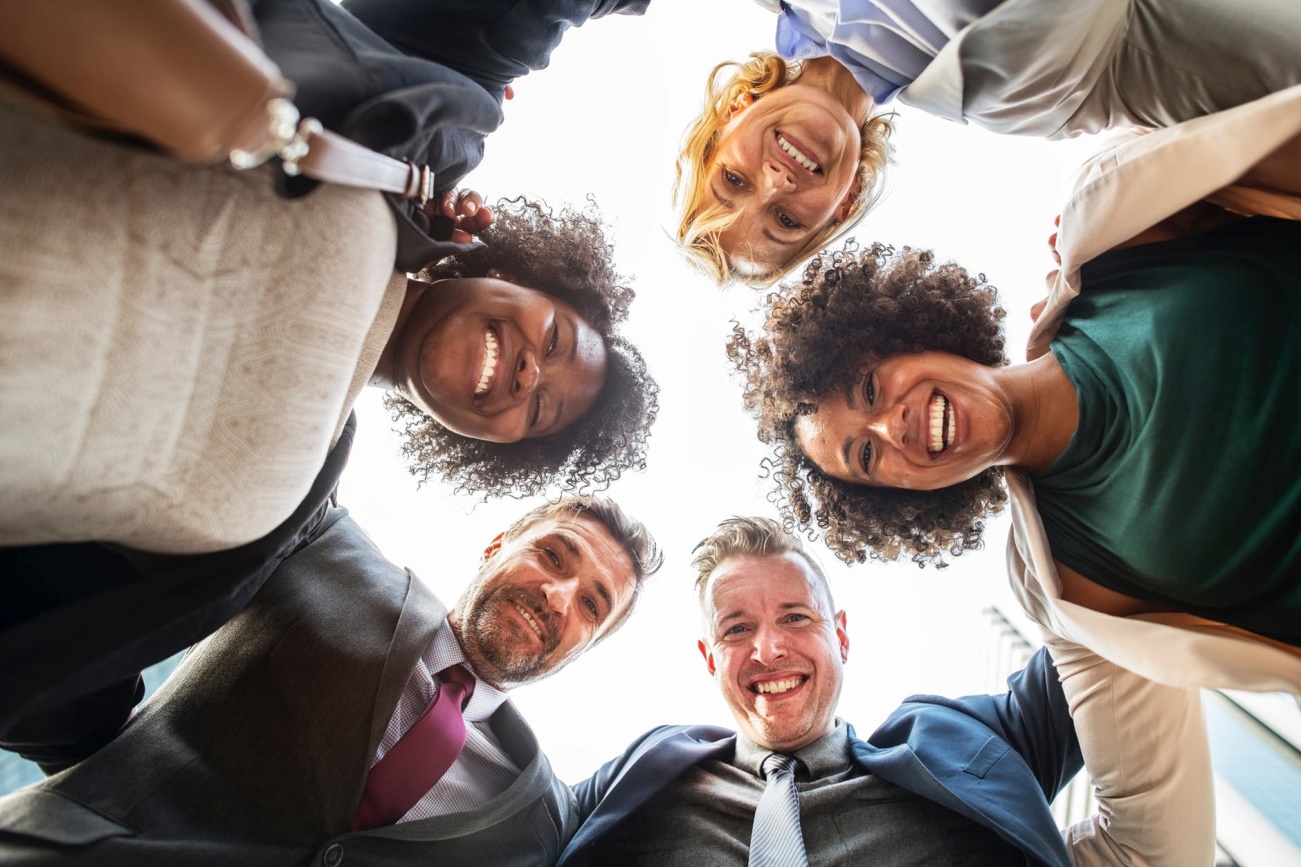 I'm gonna stand by you
by
Stand By You
——Rachel Platten——